«Cовременные композиторы – детям»
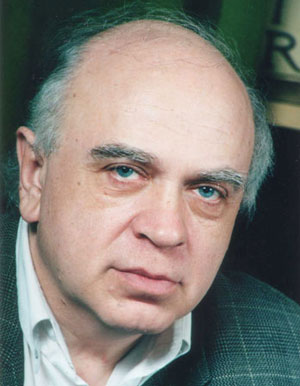 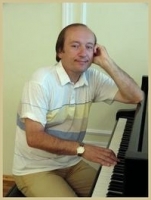 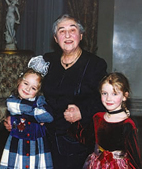 Сергей Баневич                                        Владимир Коровицын
                                     Жанна Металлиди
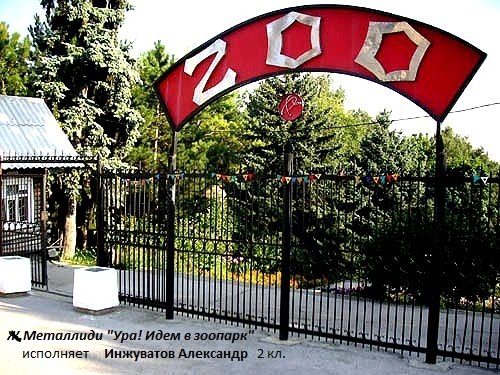 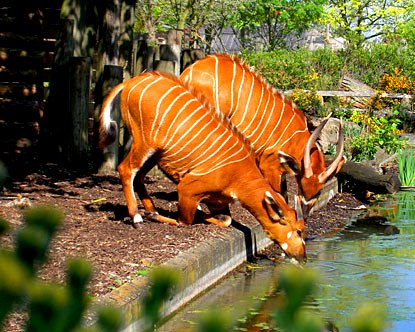 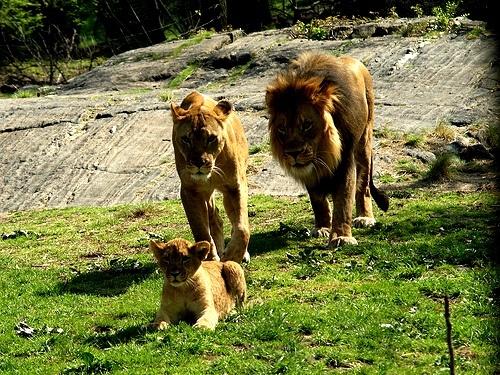 Исполняет  АРИСТОВ
                               СВЕТОЗАР
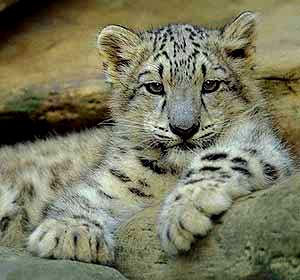 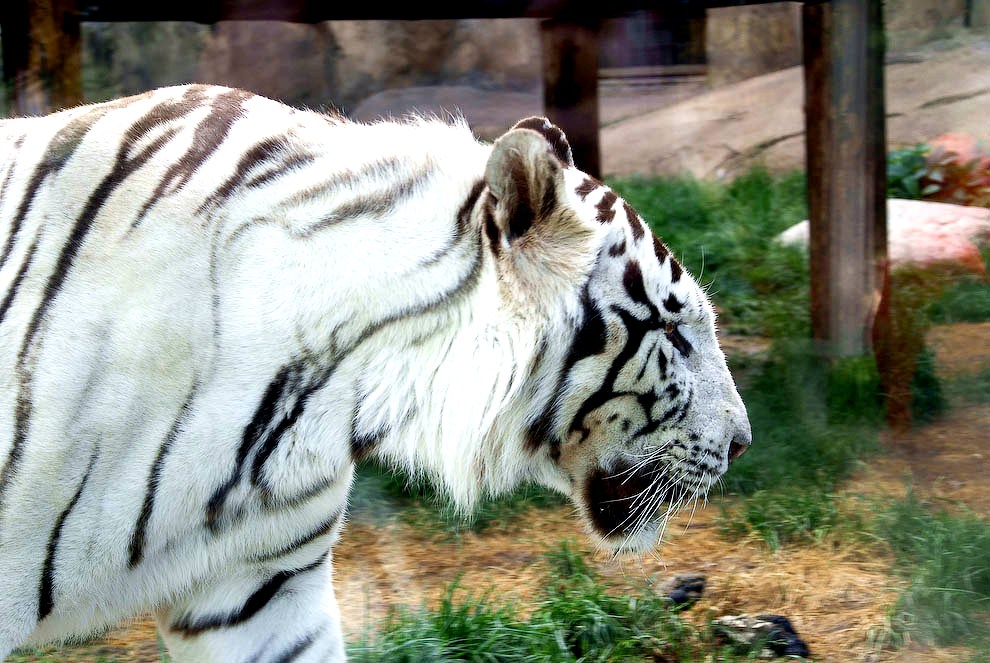 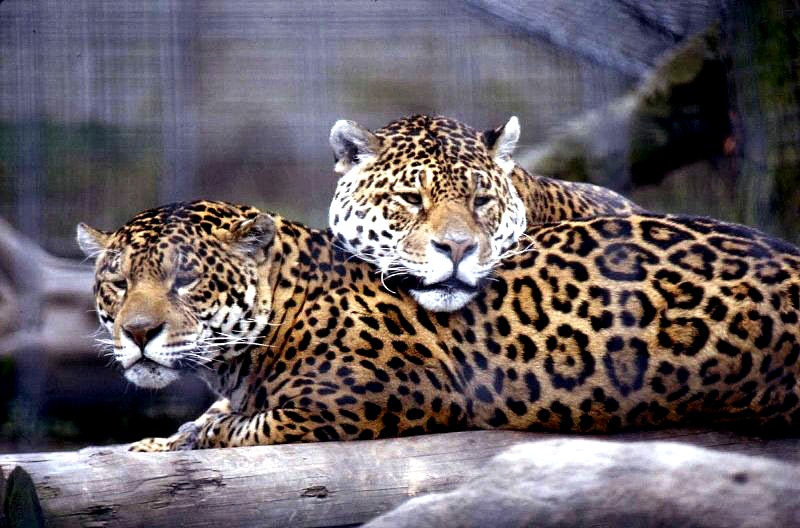 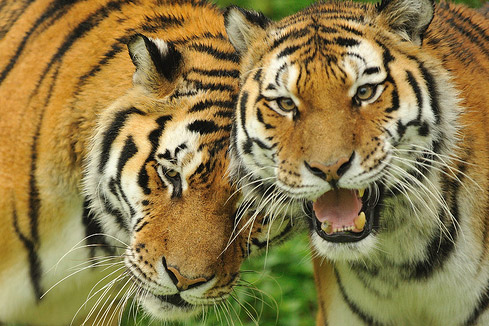 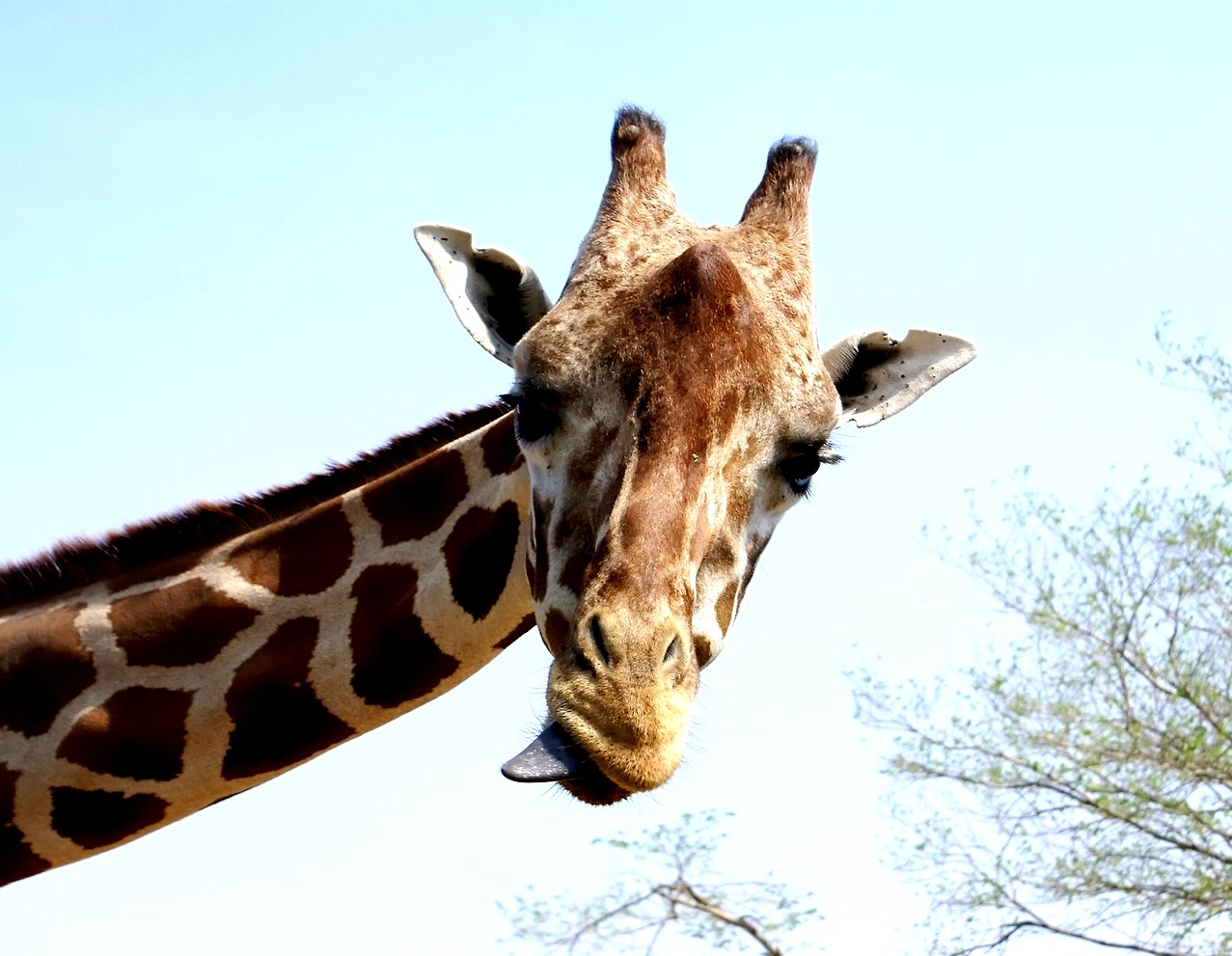 Ж.Металлиди                  «УРА! ИДЕМ  В  ЗООПАРК»
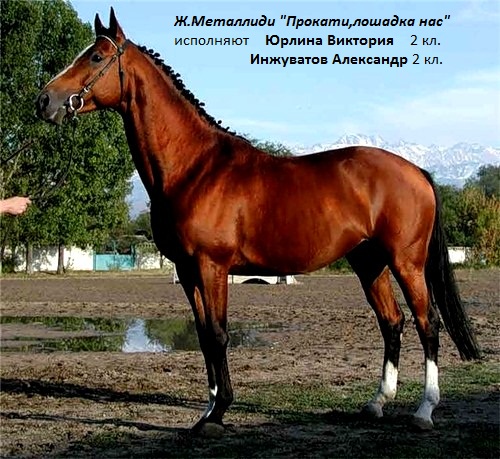 ,
Исполняют        Кулагина Виктория, 
                                            Попова  Дарья
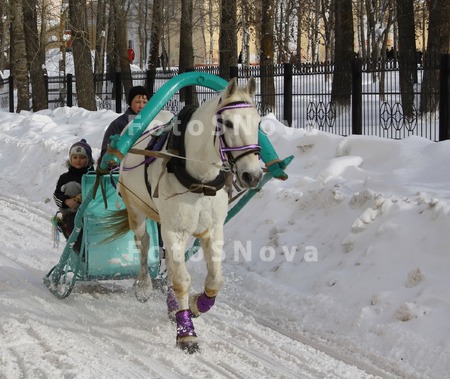 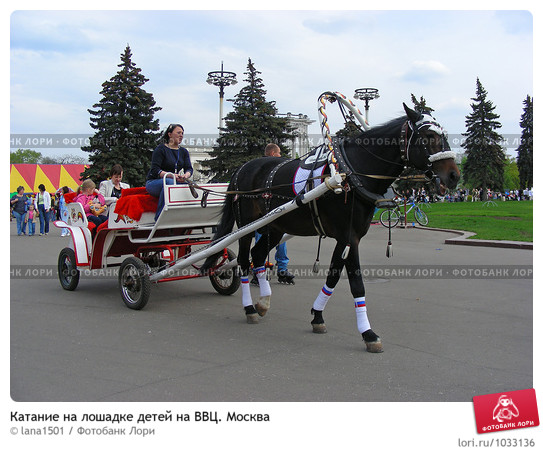 Исполняют    Попова Дарья
                       Кулагина Виктория
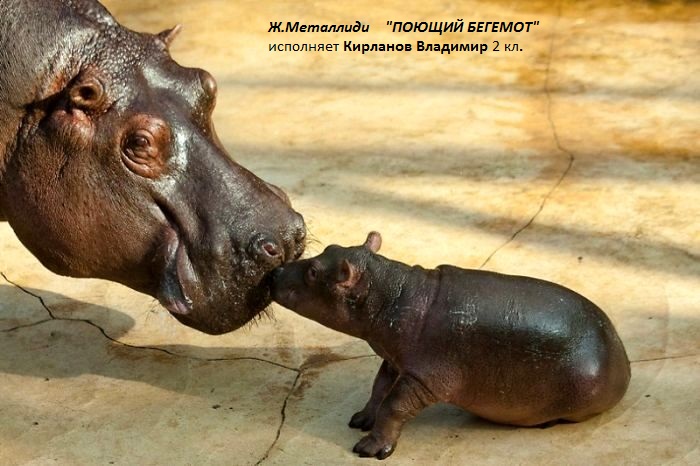 Исполняет    Кулагина  Виктория
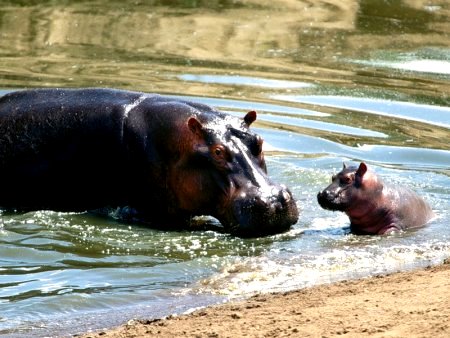 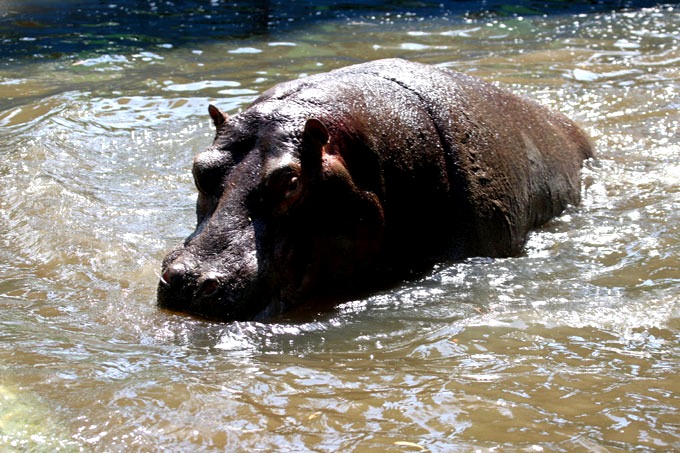 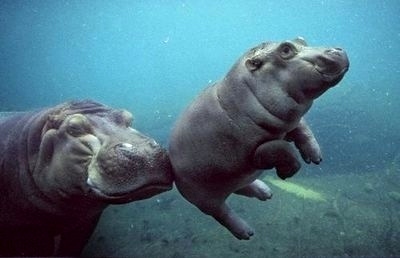 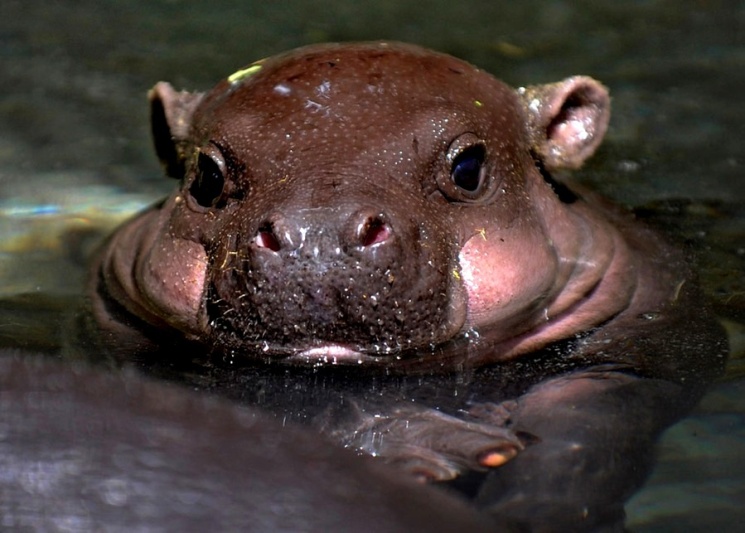 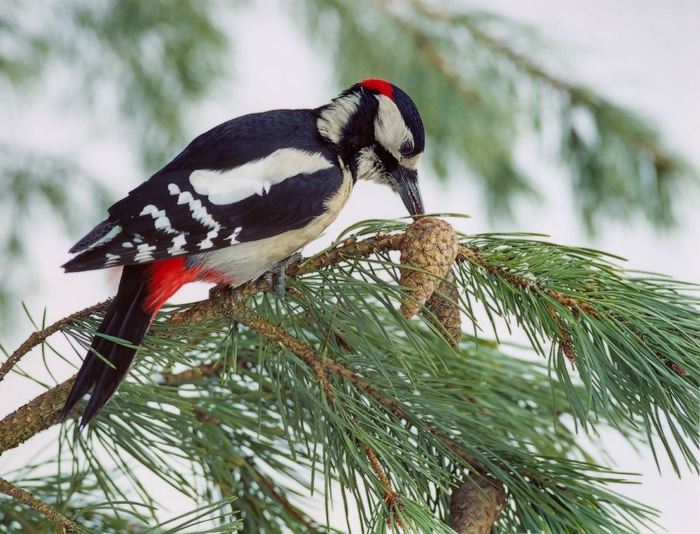 С.Баневич           «МАСТЕР   ДЯТЕЛ»
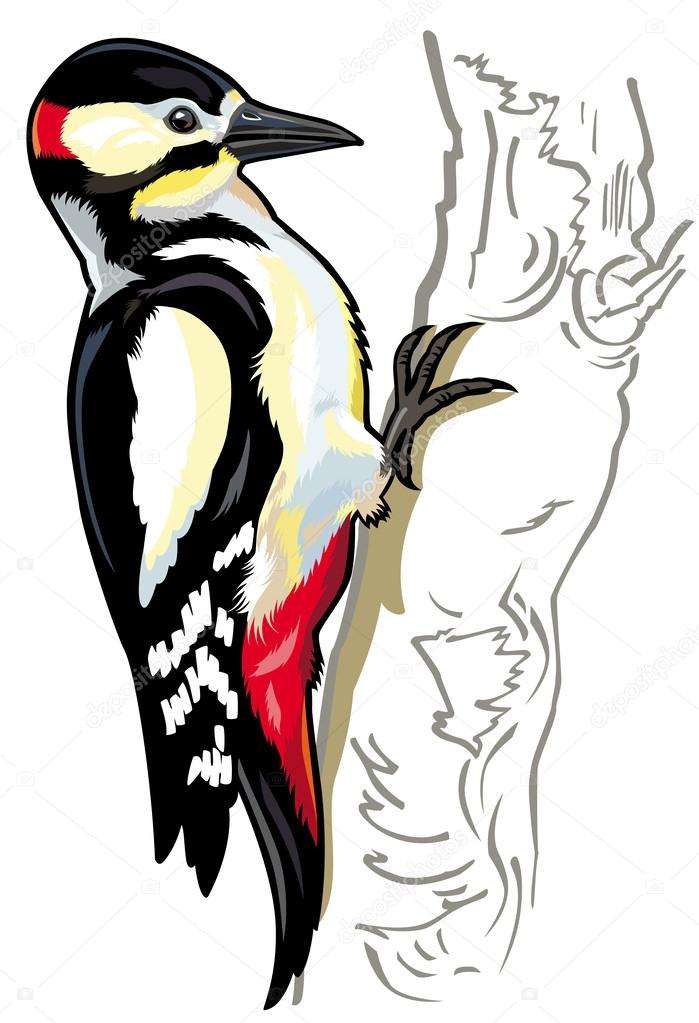 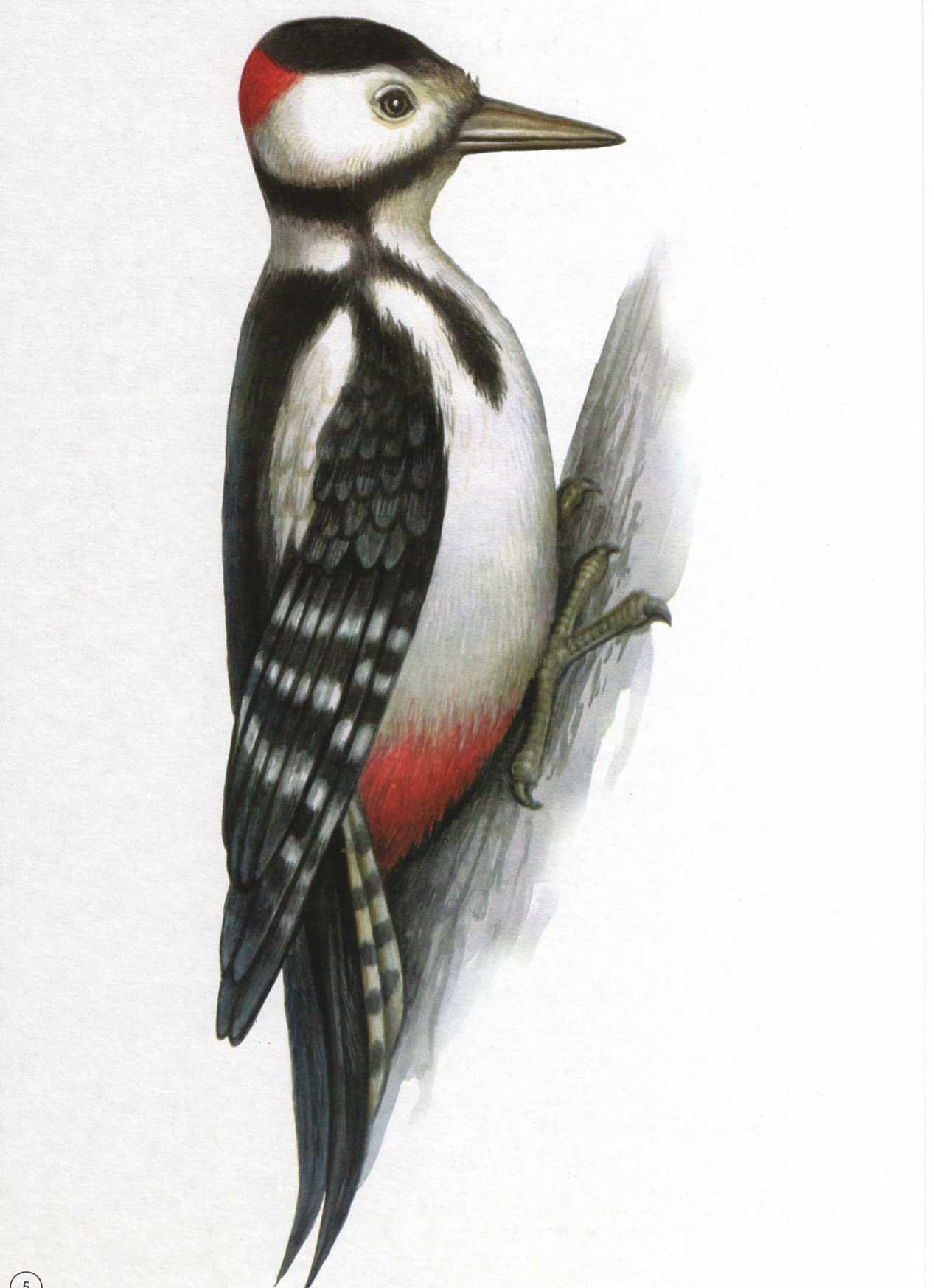 Исполняет  

                  Селезнева   Мария
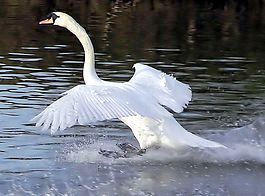 Ж.Металлиди     «ГОРДЫЙ ЛЕБЕДЬ»    
                                      Исполняют  Коптяев  Марк   и  Сазонова  Лиза
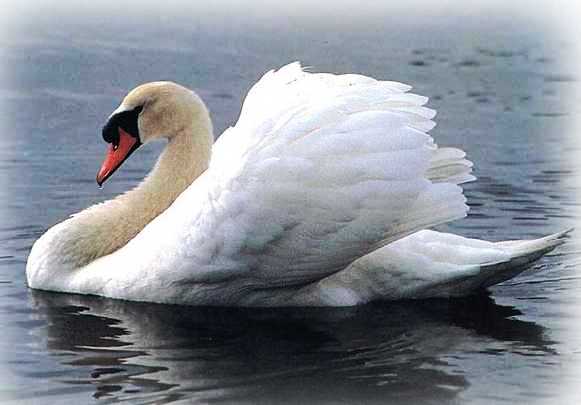 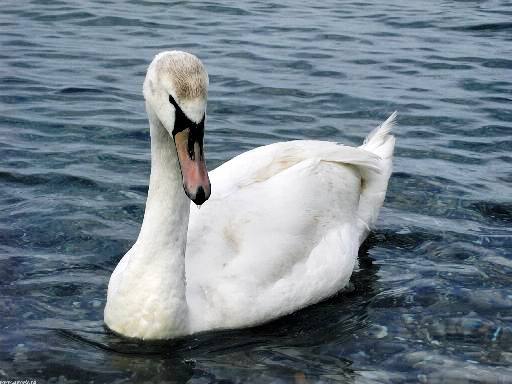 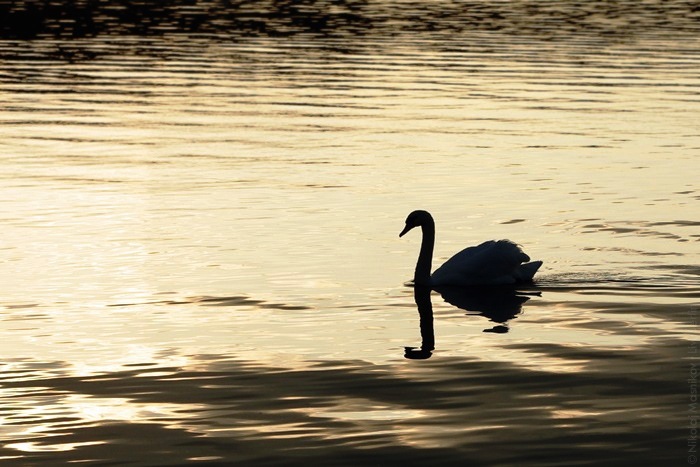 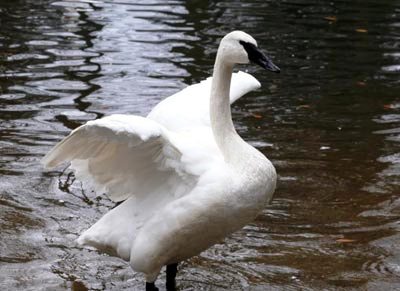 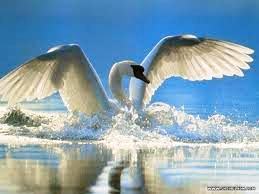 Ж.Металлиди     «ГОРДЫЙ ЛЕБЕДЬ»
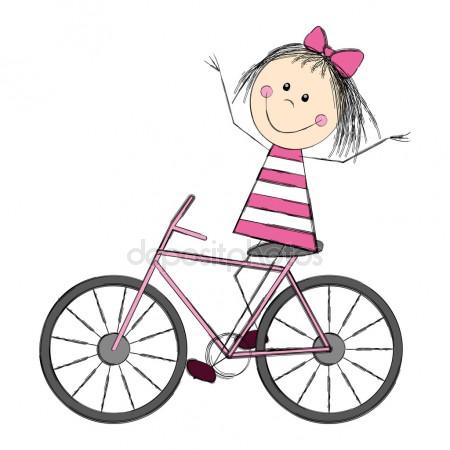 Ж.Металлиди    «МНЕ    КУПИЛИ    ВЕЛОСИПЕД»
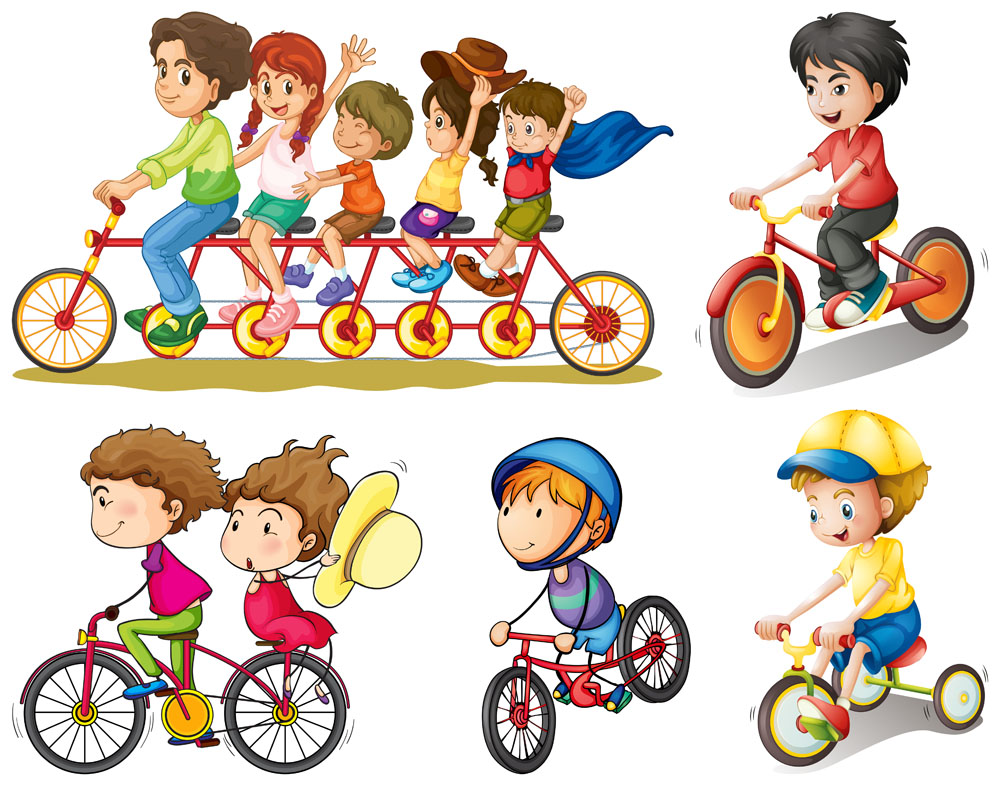 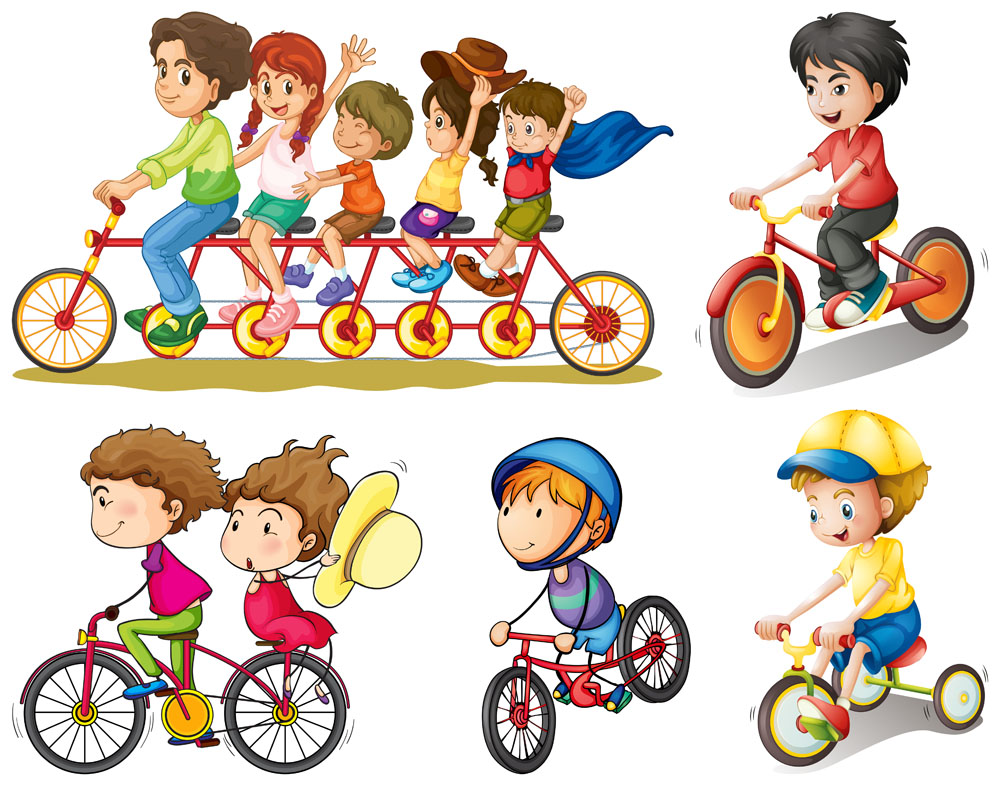 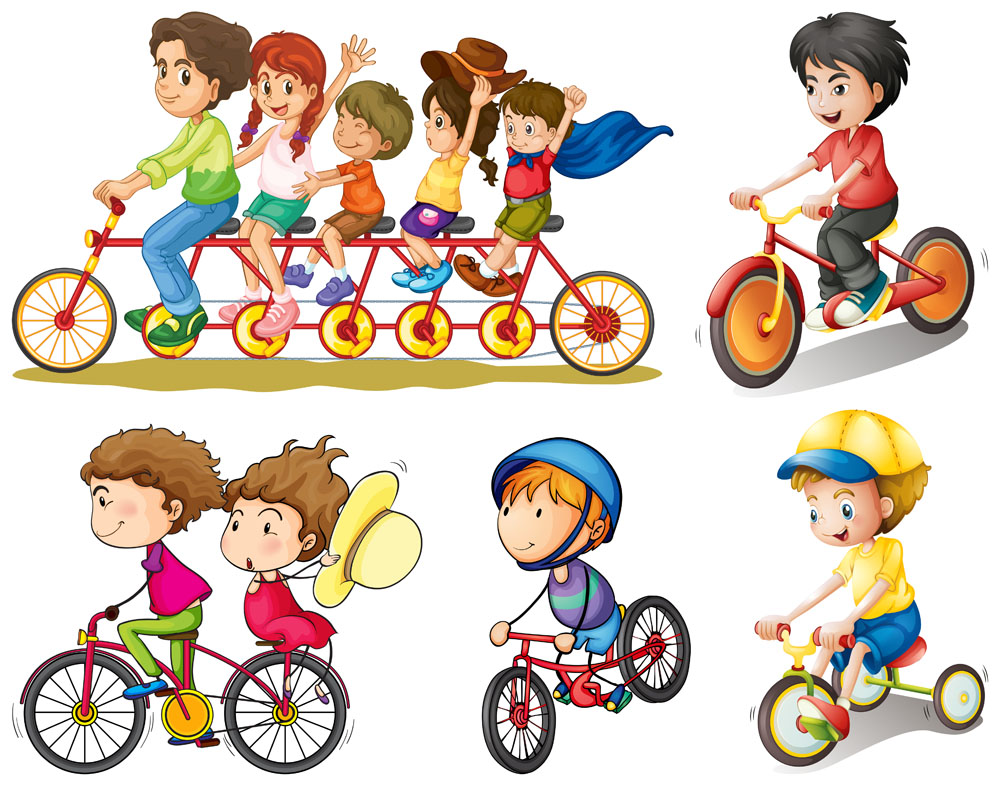 Исполняют   Сазонова  Лиза   и  Арутюнян  Маша
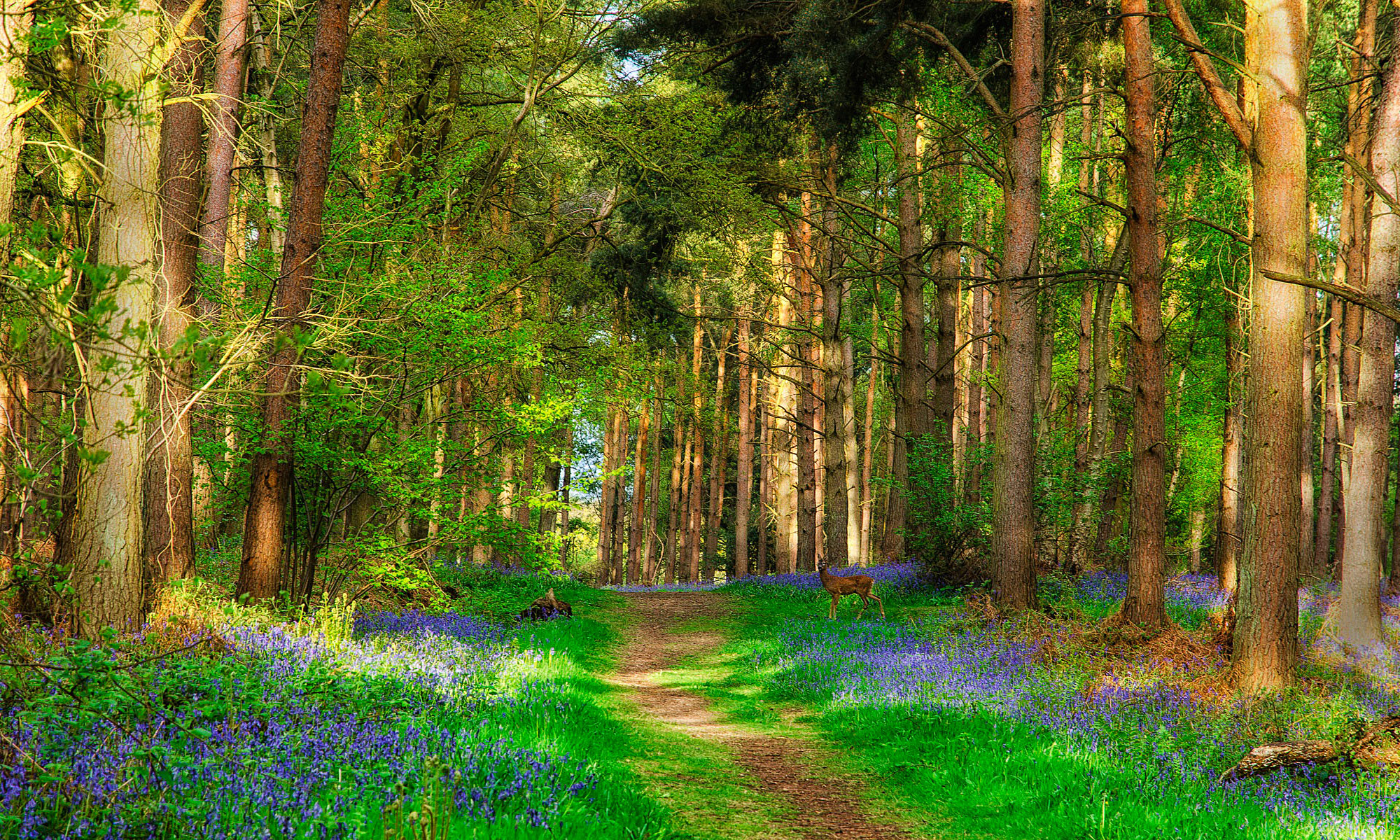 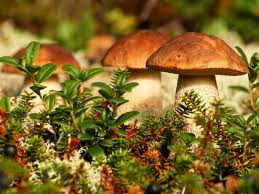 С.Баневич          «У   ЛЕСНОЙ    ДОРОЖКИ»
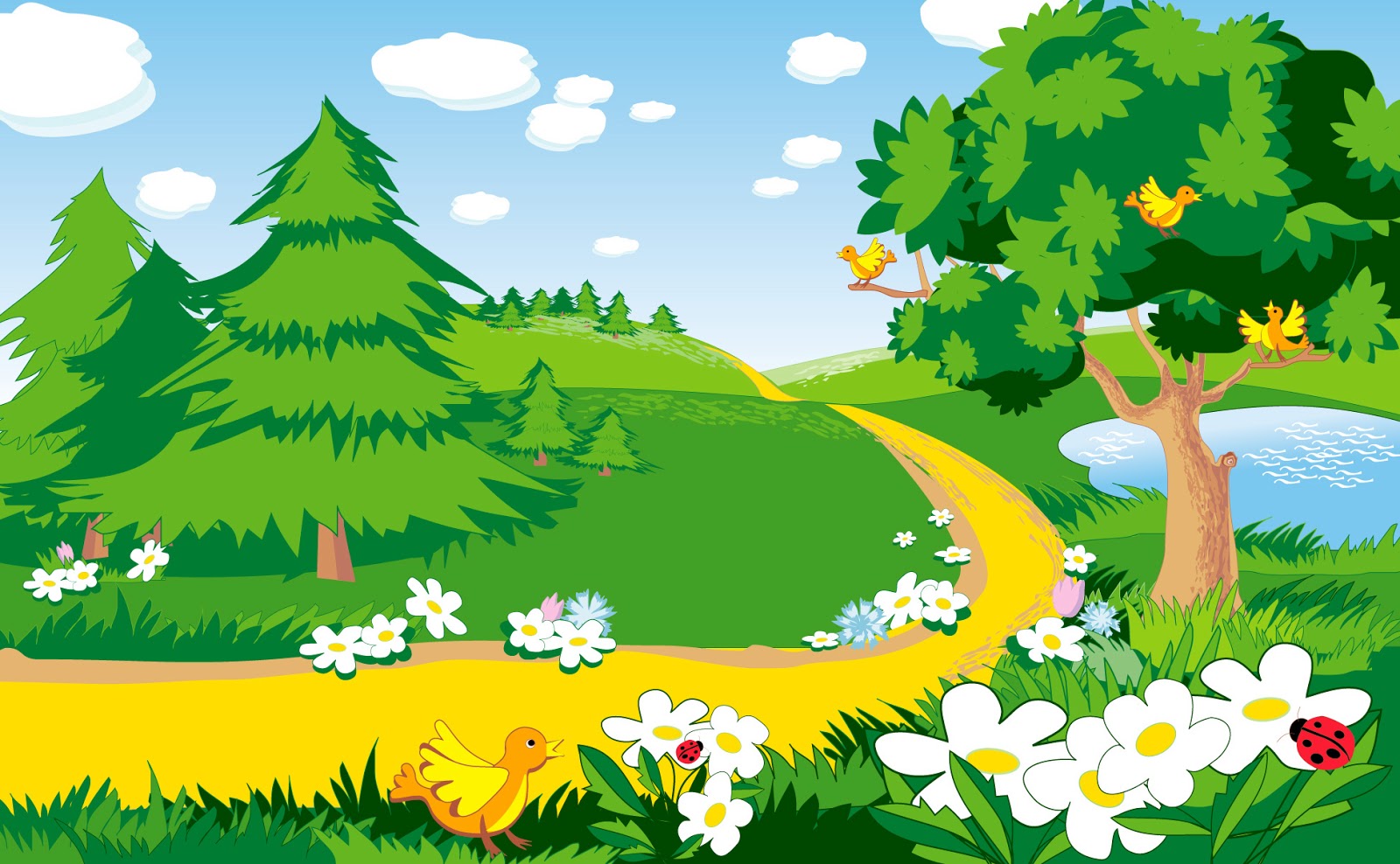 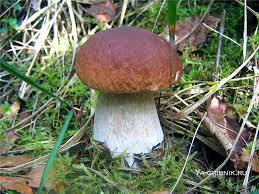 Исполняет     Зубова    Божена
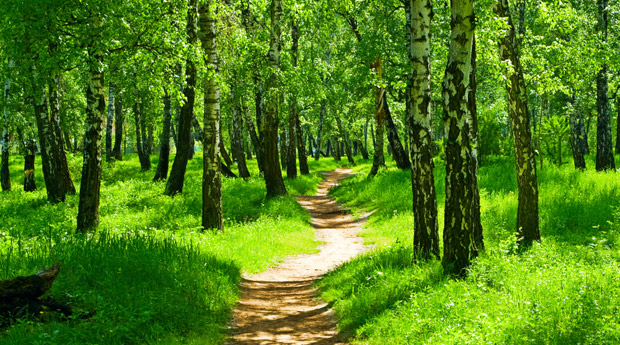 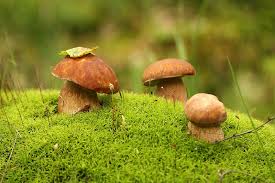 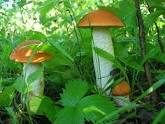 С.Баневич  «У  ЛЕСНОЙ  ДОРОЖКИ»
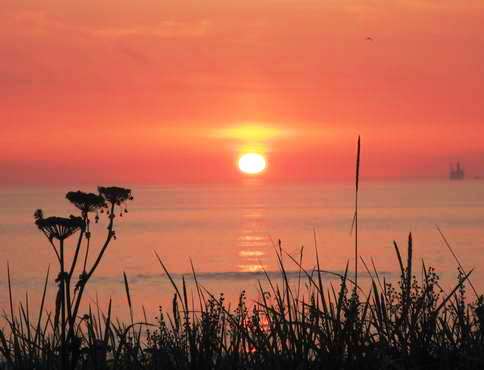 Ж.Металлиди  «СОЛНЫШКО  САДИТСЯ»
                                                                           Исполняет    Щемелев  Владислав
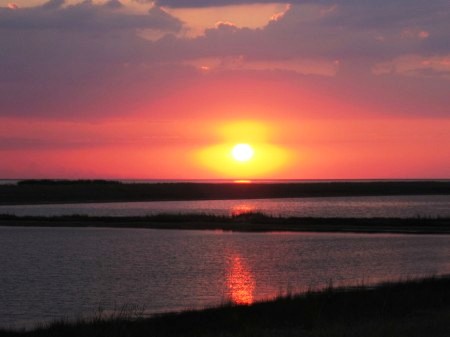 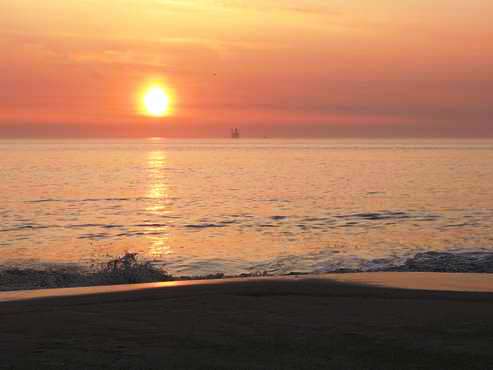 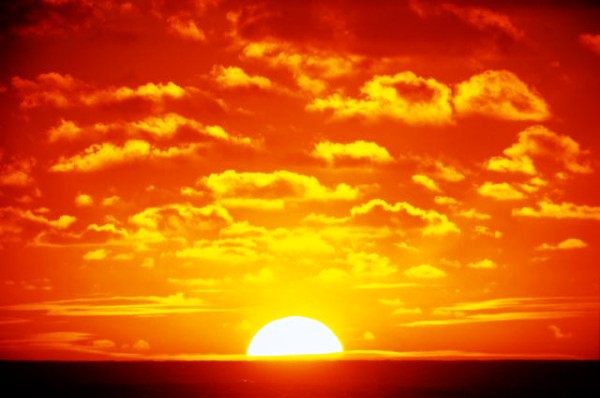 Ж.Металлиди    «СОЛНЫШКО  САДИТСЯ»
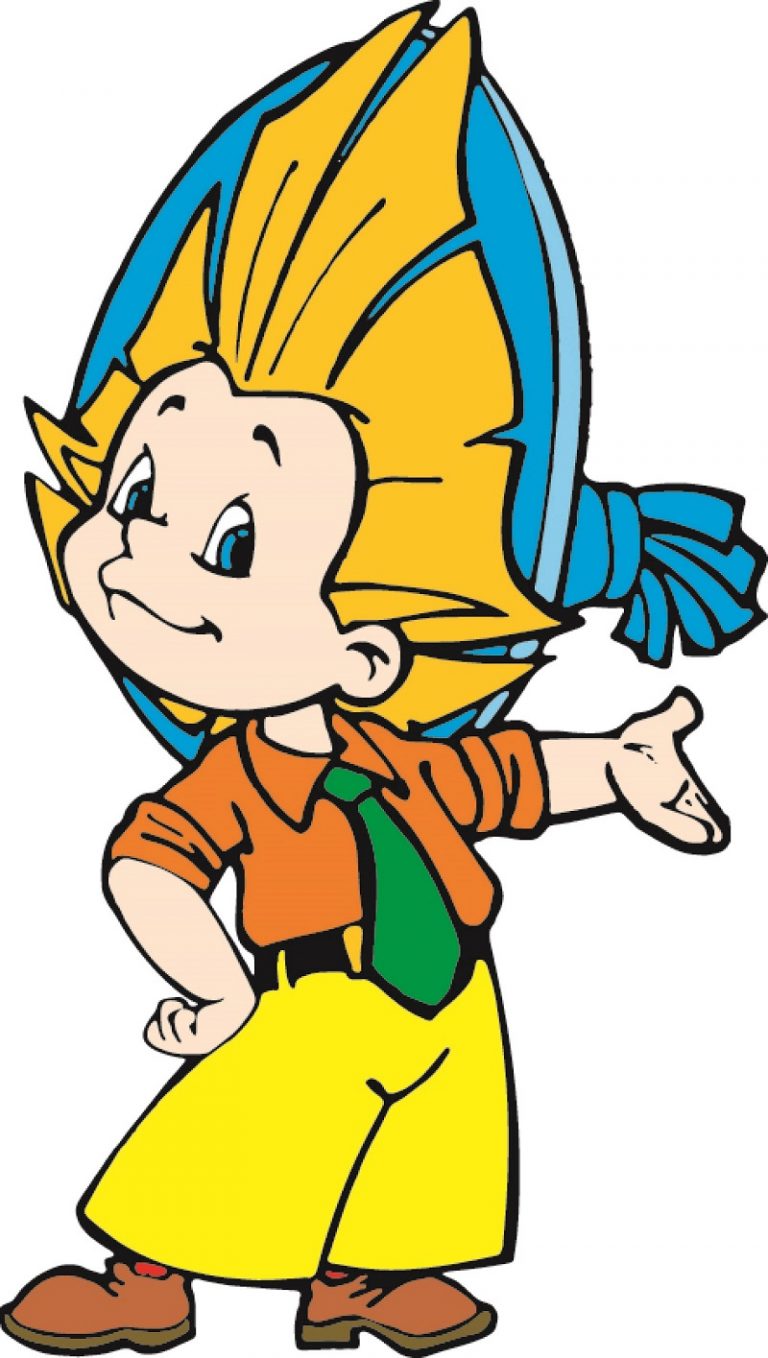 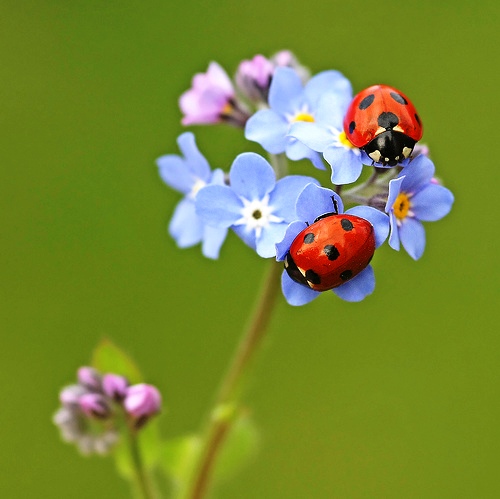 С.Баневич   
              «ПЕСНЯ  НЕЗНАЙКИ»
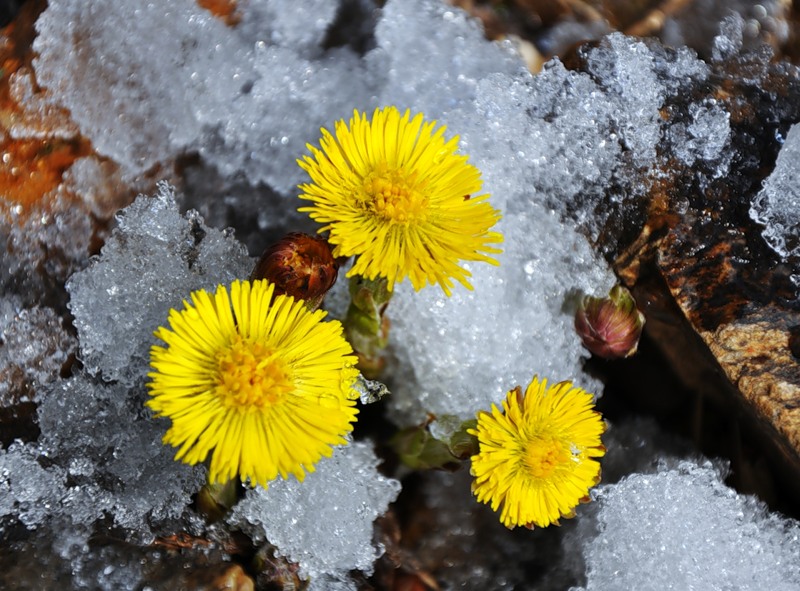 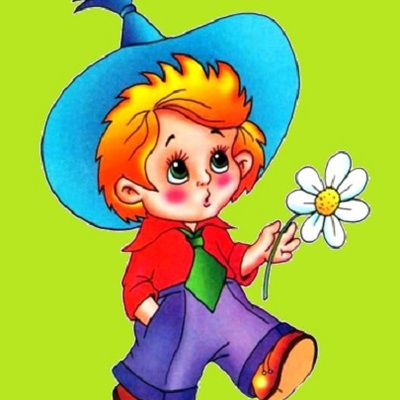 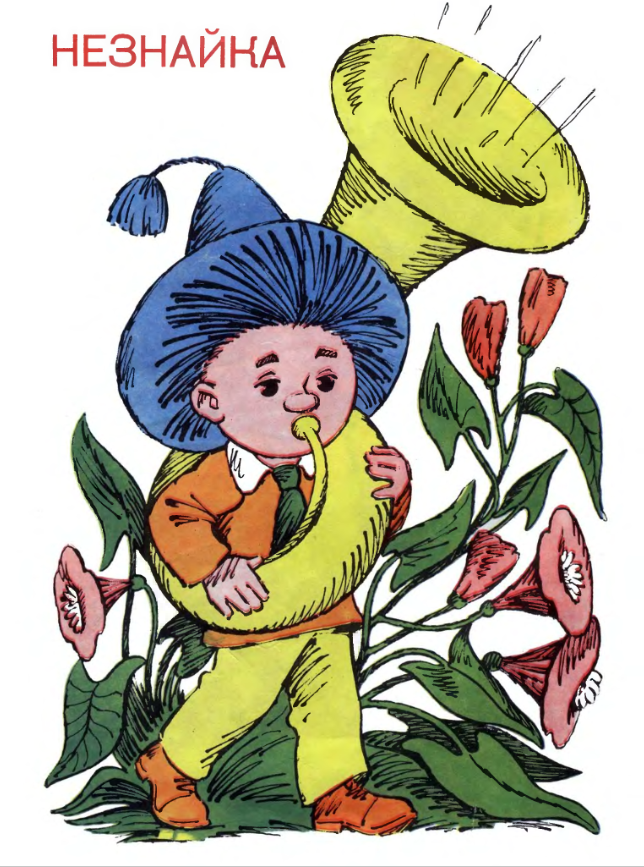 Исполняет   Рябов  Никита
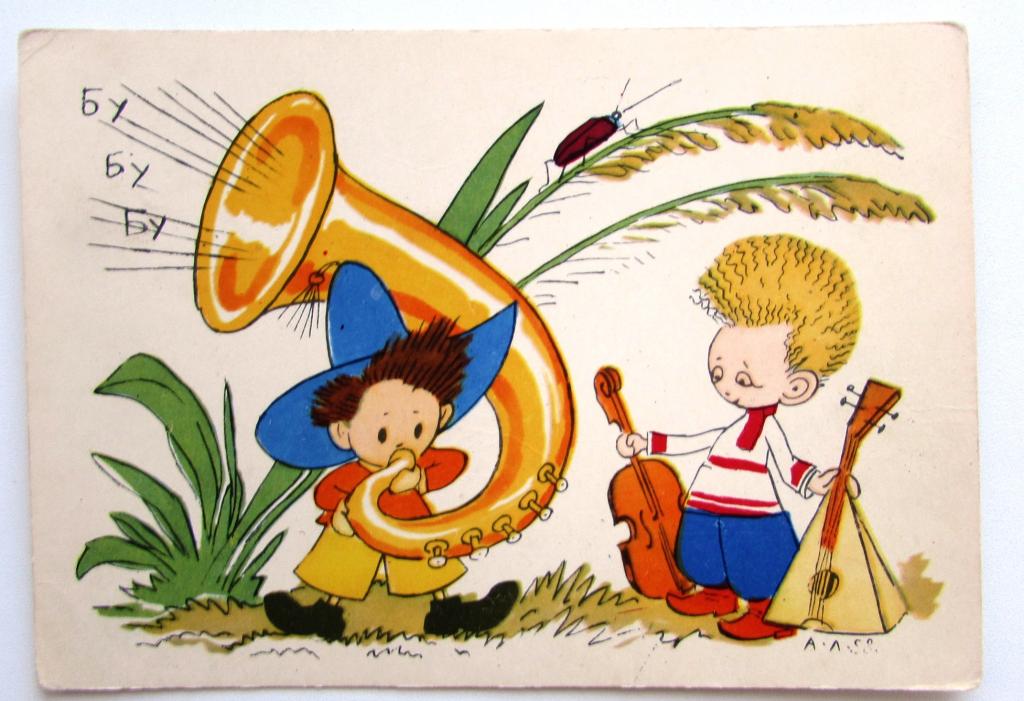 С.Баневич        «ПЕСНЯ  НЕЗНАЙКИ»
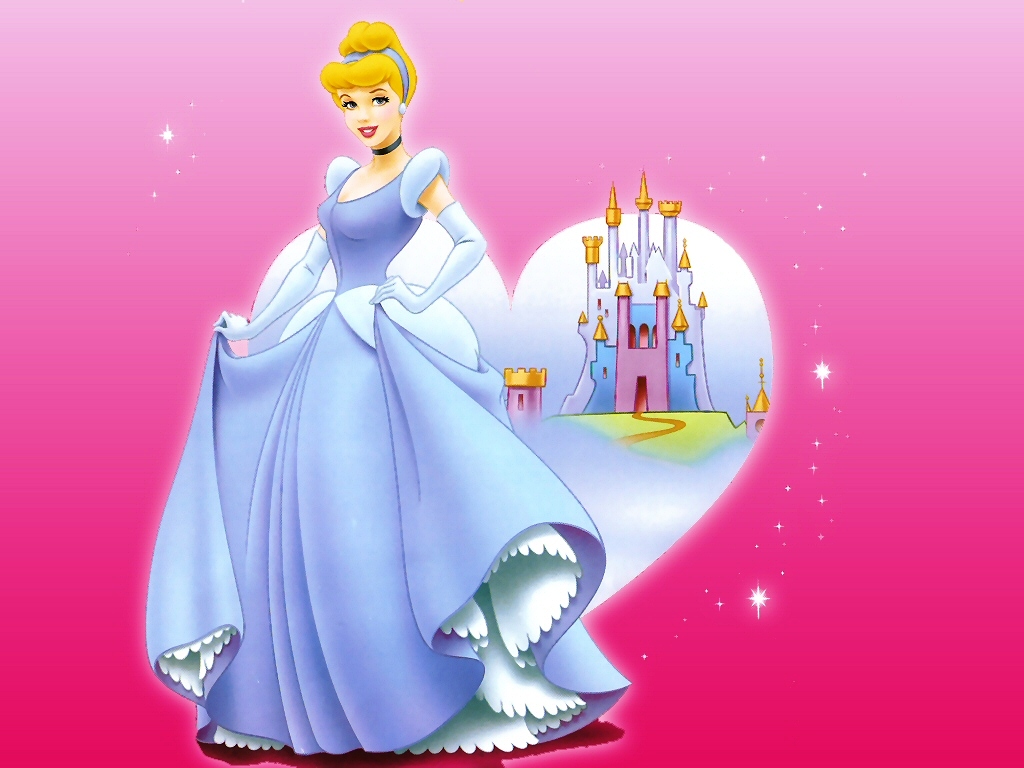 В.Коровицын      «ВАЛЬС  ЗОЛУШКИ»
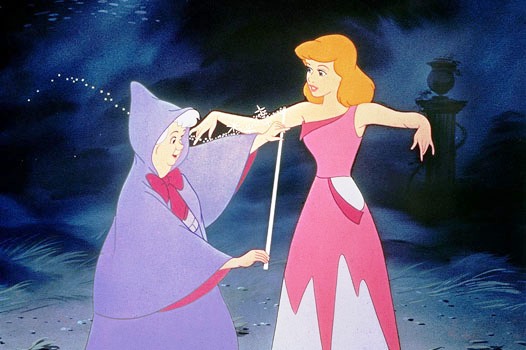 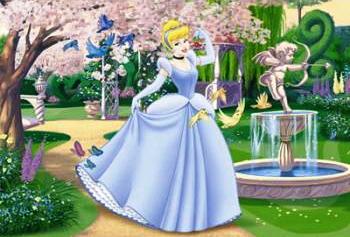 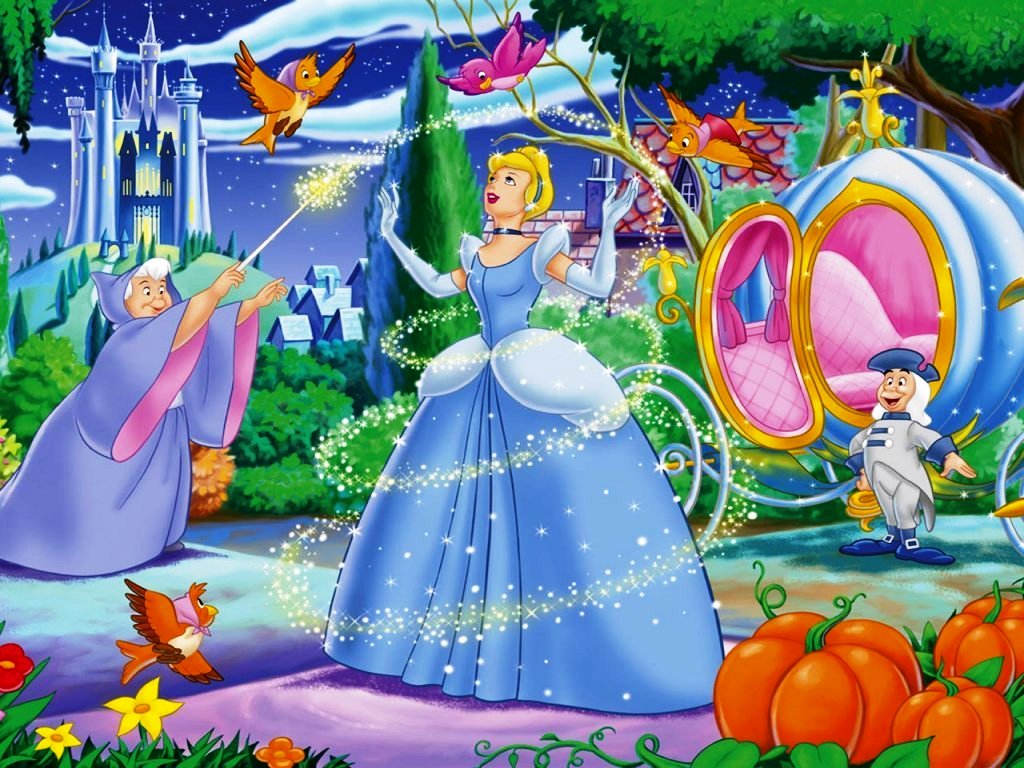 Исполняет   
           Знаменская  Кристина
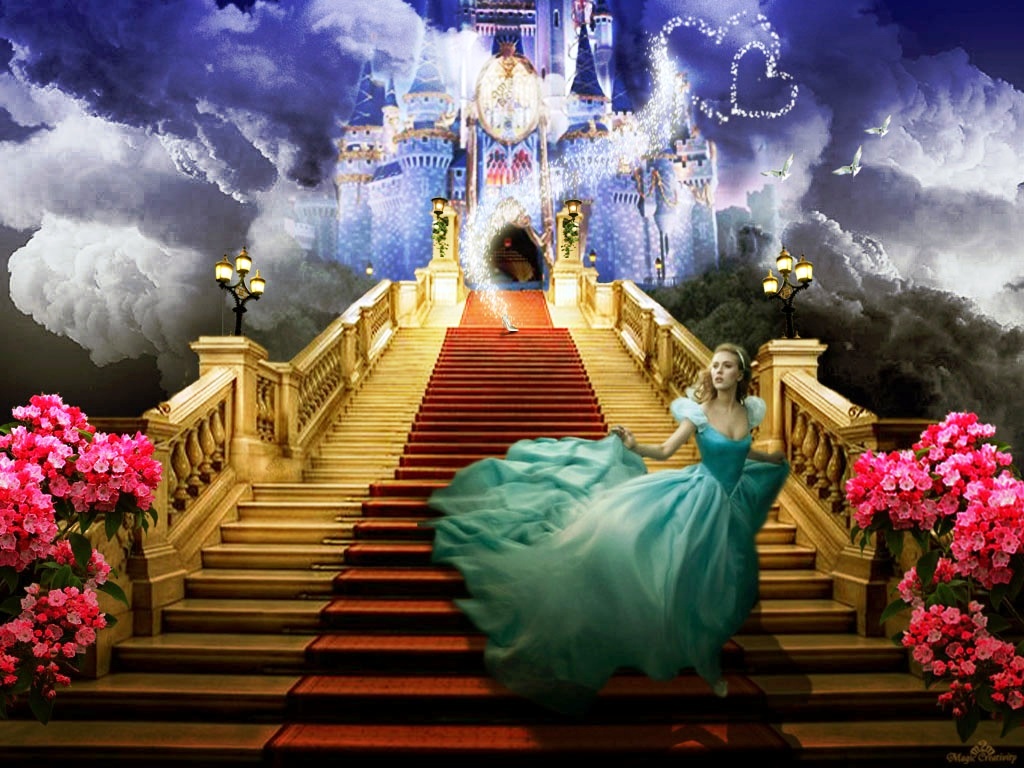 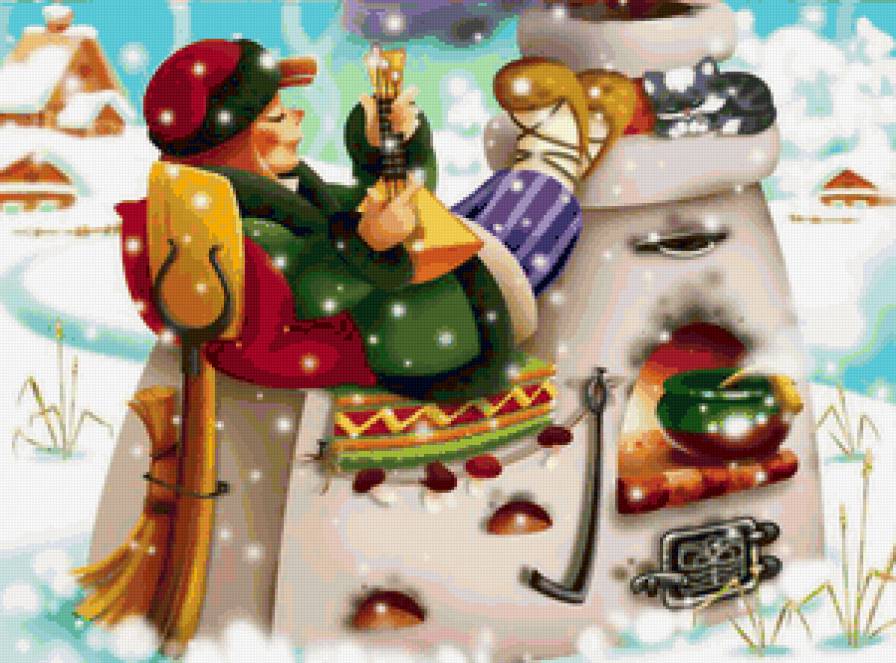 В.Коровицын  «ЕМЕЛЯ  НА  ПЕЧКЕ  ЕДЕТ»
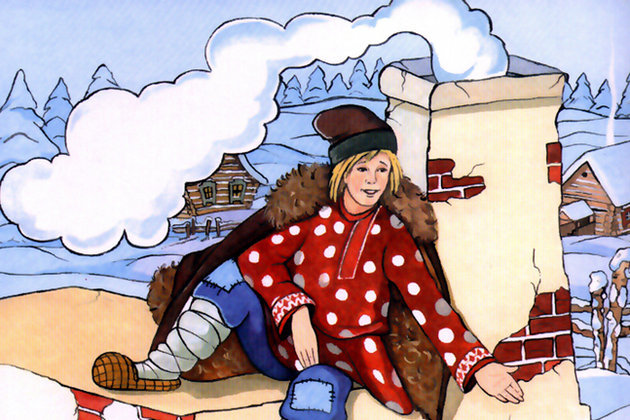 Исполняет        Фоменкова  Лиза
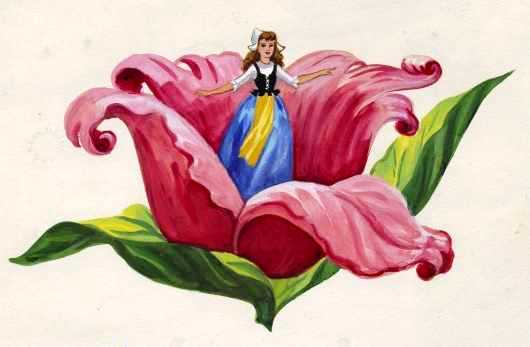 В.Коровицын          «ДЮЙМОВОЧКА»
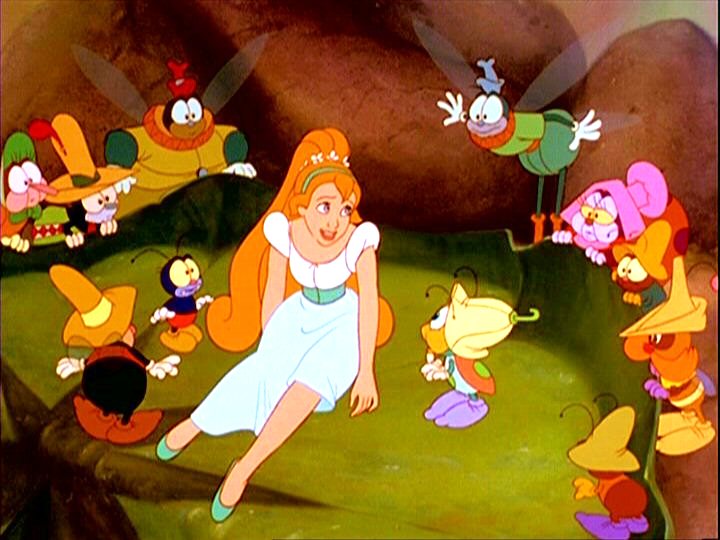 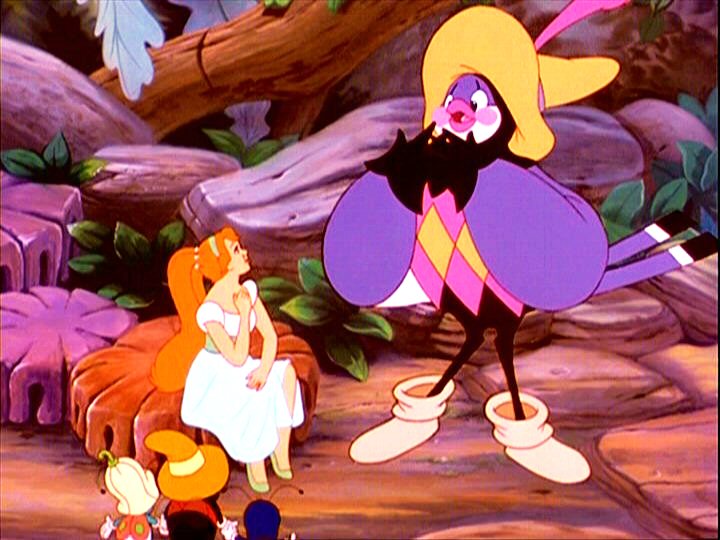 Исполняет  
       Колюбаева  Вероника
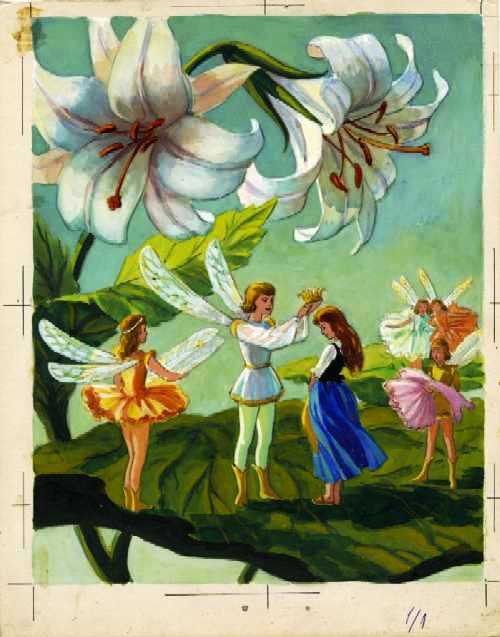 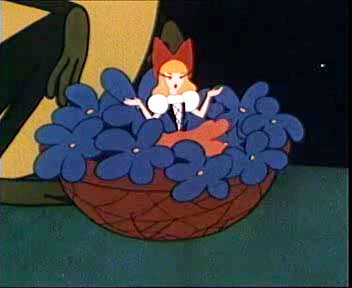 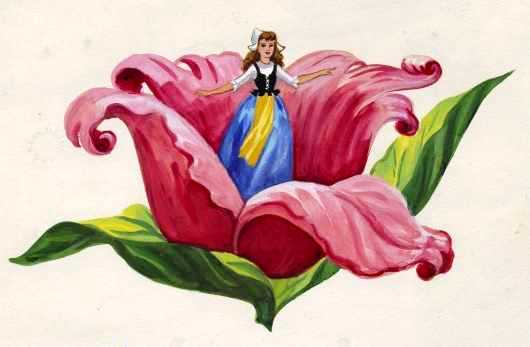 В. Коровицын     «ДЮЙМОВОЧКА»
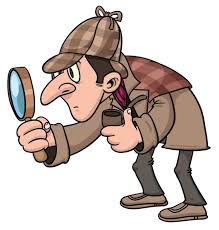 В.Коровицын    «ЖУТКИЙ  ДЕТЕКТИВ»
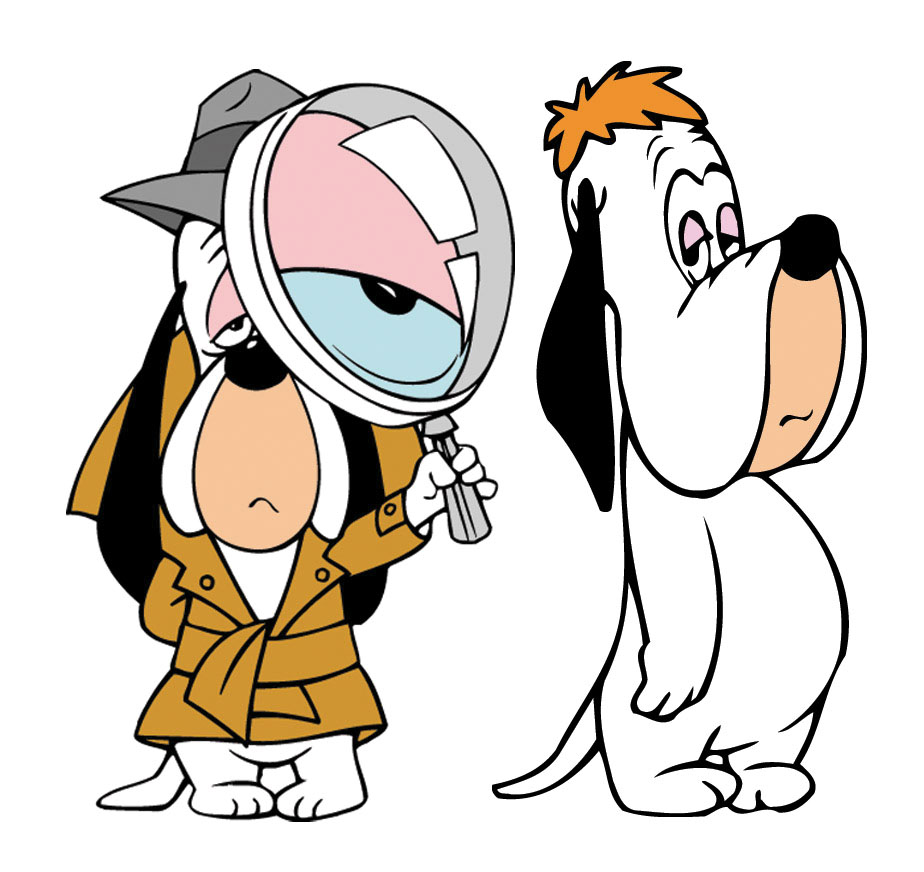 Исполняет         Попова  Дарья
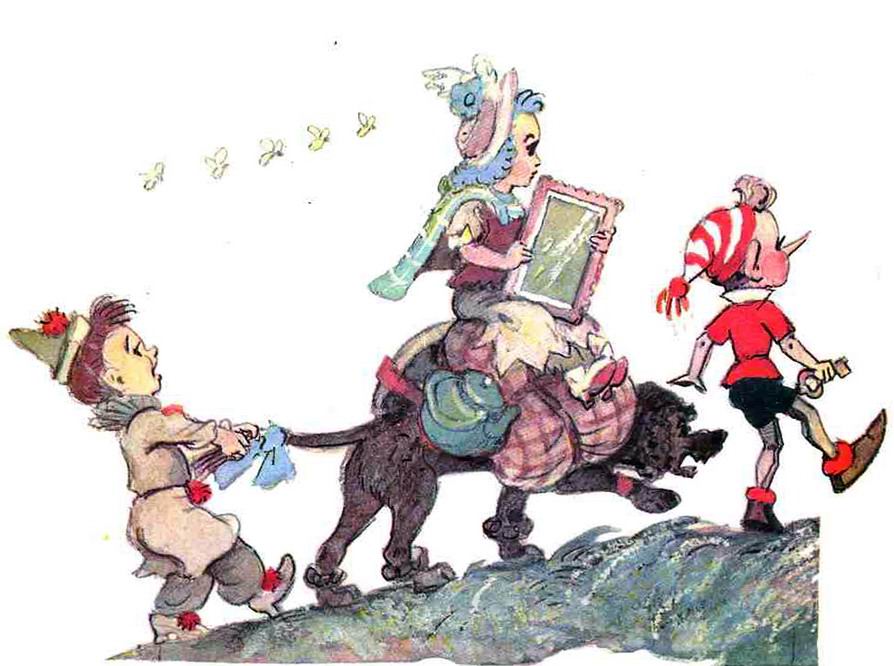 В.Коровицын    «КУКЛЫ    СЕНЬОРА    КАРАБАСА»
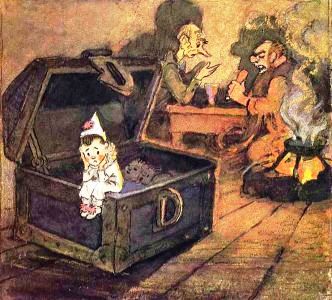 Исполняют     Кривогузова Вероника
                                               Секирина Дарья
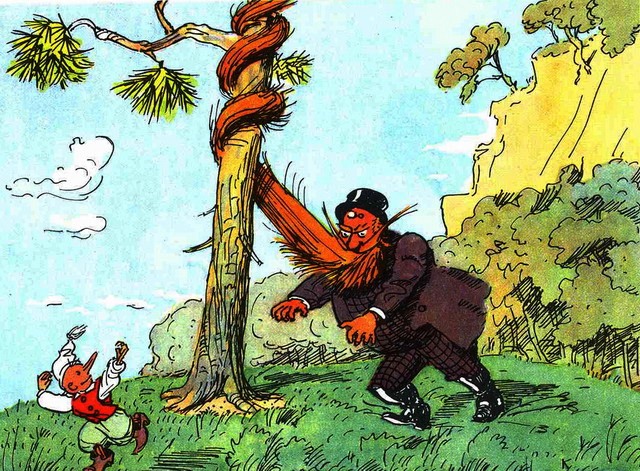 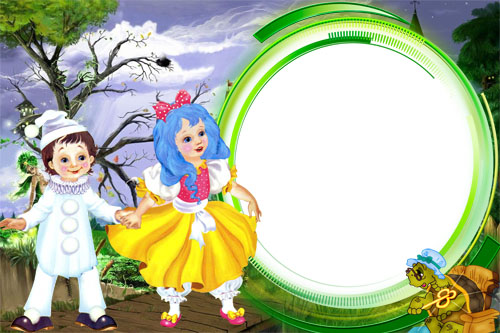 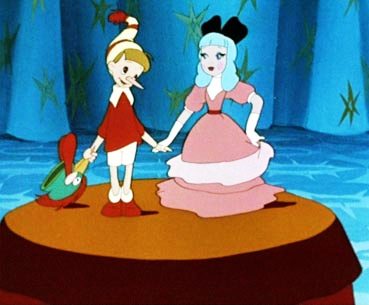 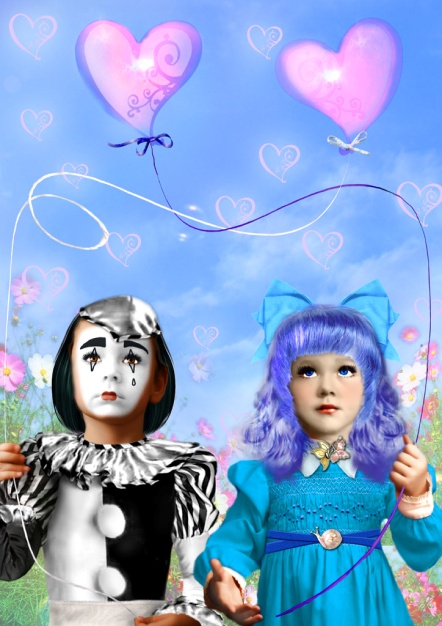 В.Коровицын   «КУКЛЫ  СЕНЬОРА   КАРАБАСА»
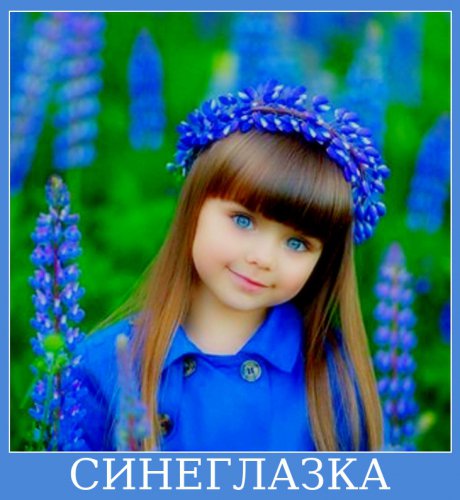 С. Баневич   «ПЕСНЯ  СИНЕГЛАЗКИ»
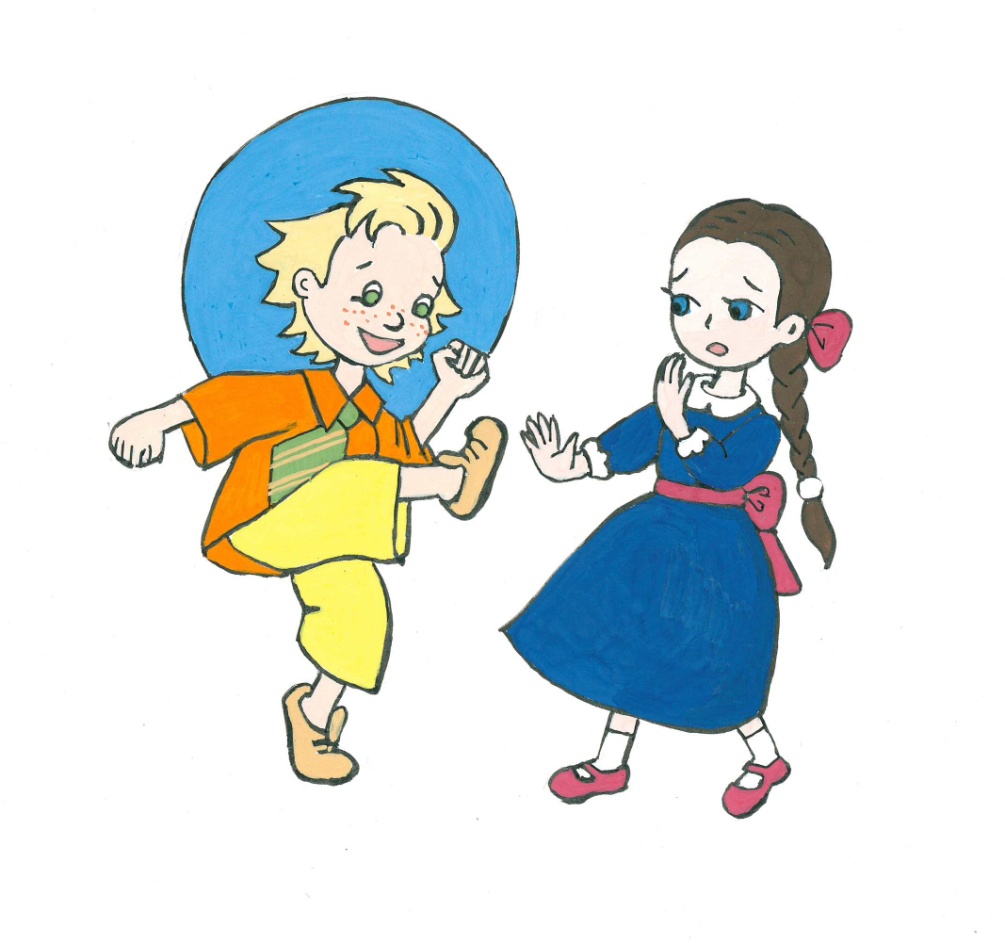 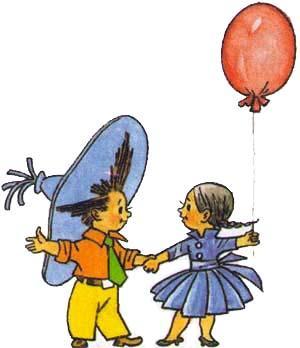 Исполняет  Снигур  Серафима
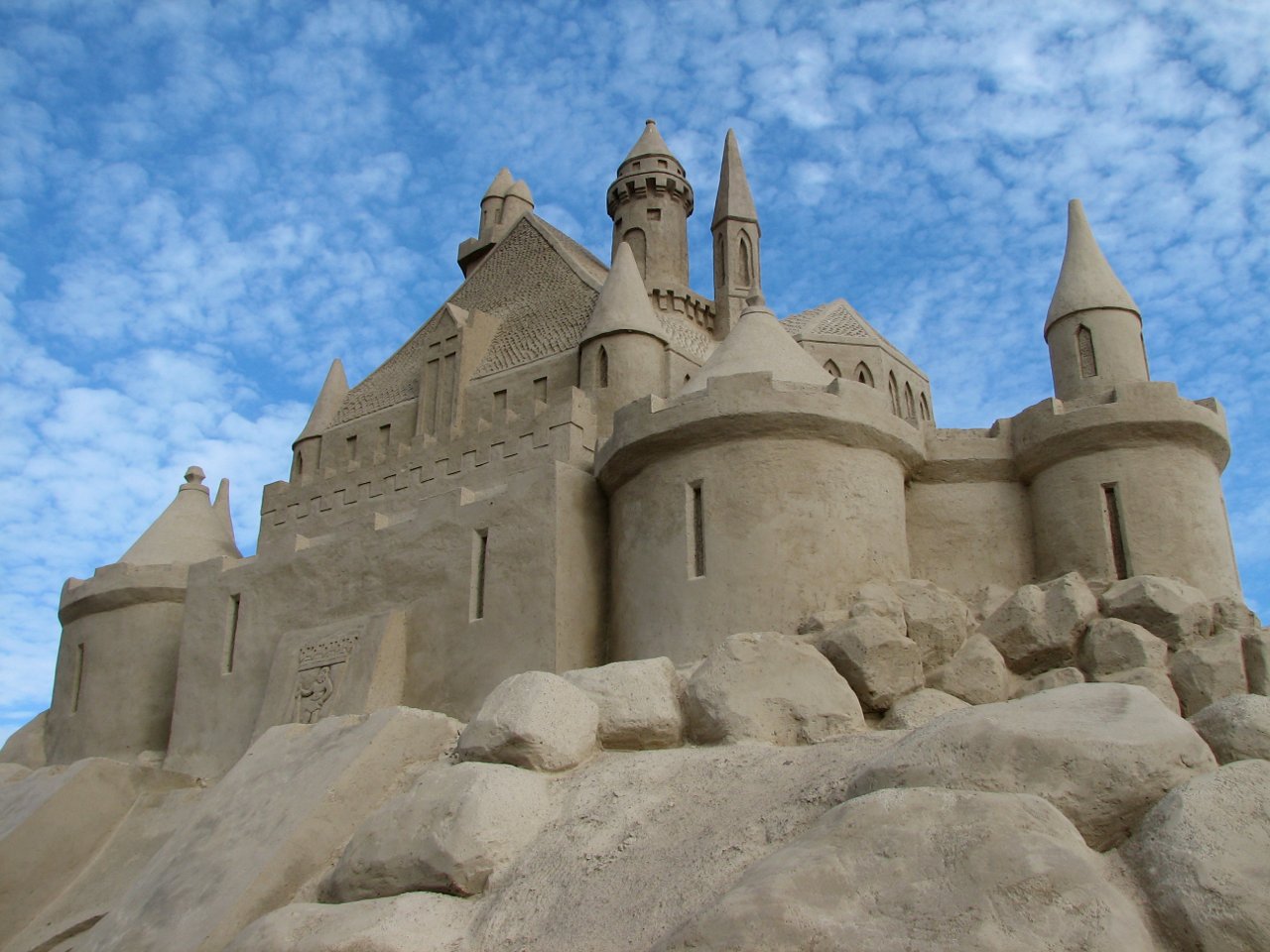 В.Коровицын       ПОЛЬКА  «ДЕРЕВЯННЫЕ БАШМАКИ»
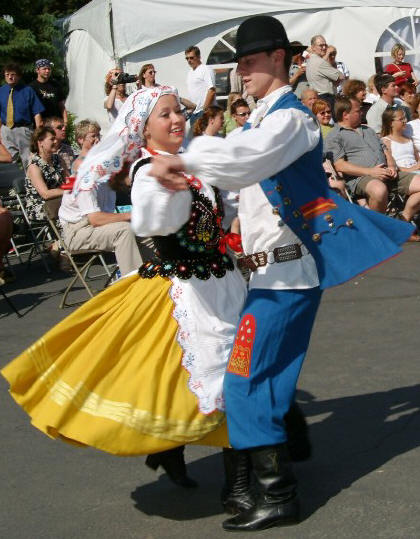 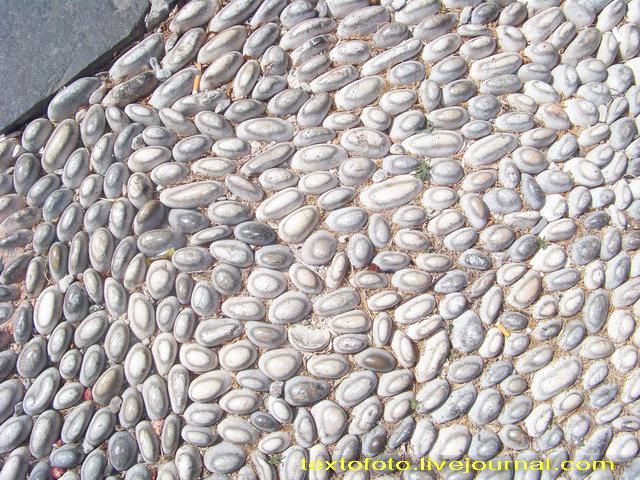 Исполняет  
          Плитченкова  Виктория
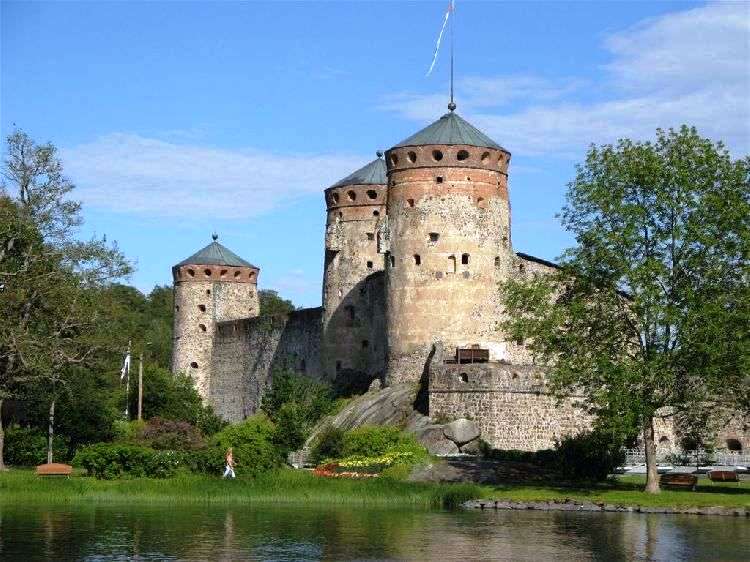 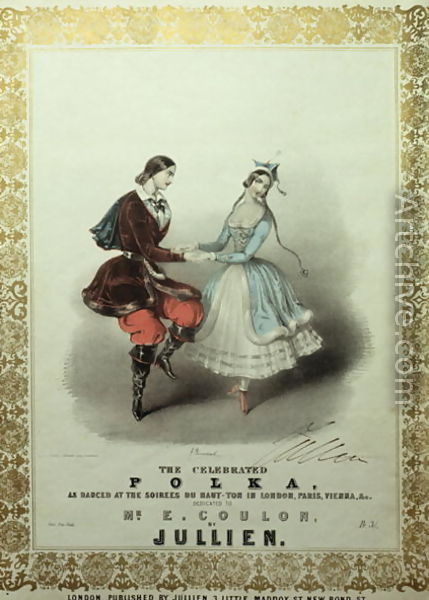 В.Коровицын     ПОЛЬКА 
                               «ДЕРЕВЯННЫЕ БАШМАКИ»
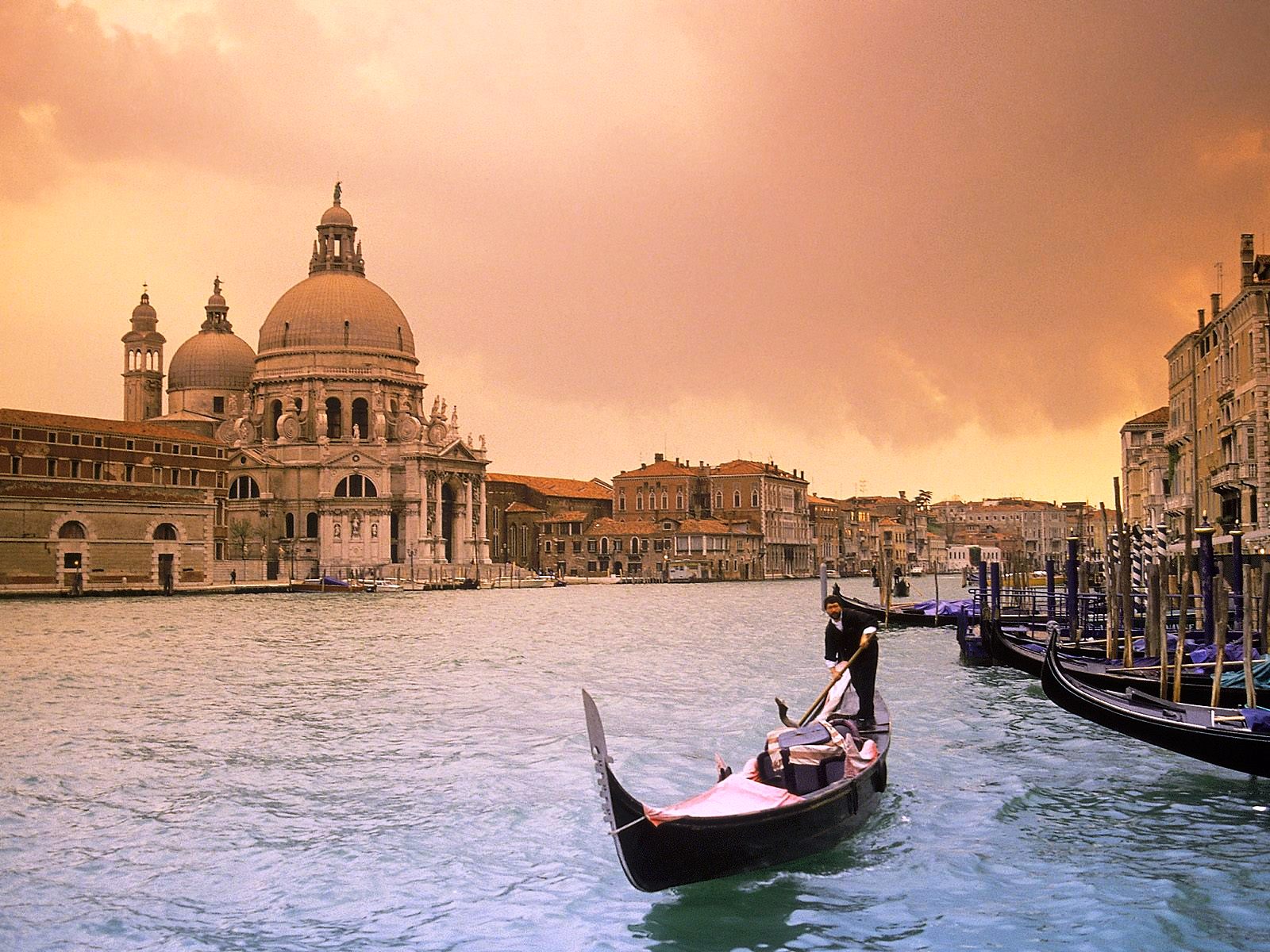 В.Коровицын          «БАРКАРОЛА»
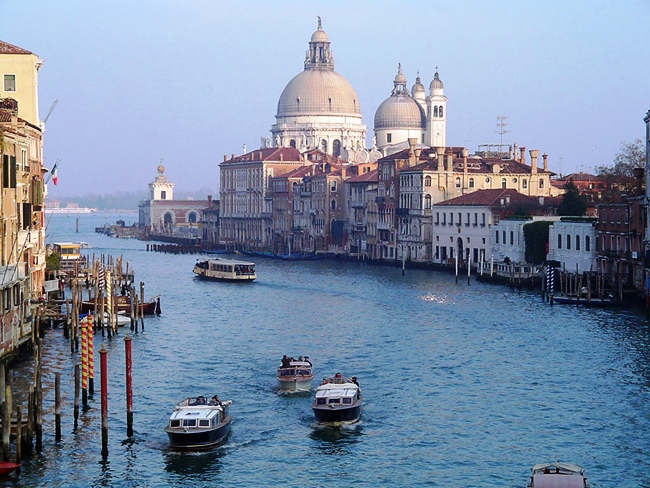 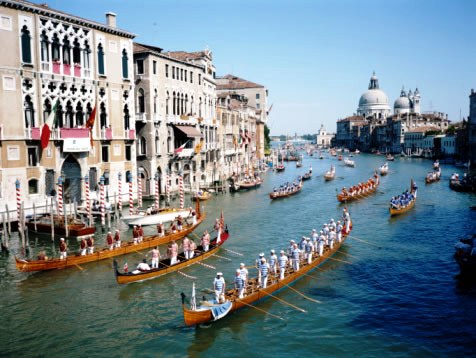 Исполняет    Морозова  Алена
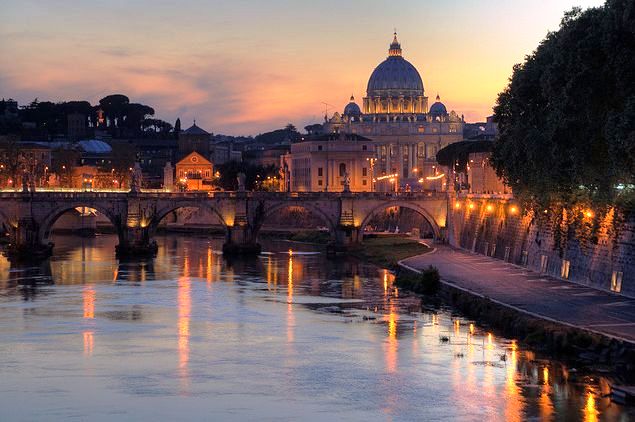 В.Коровицын            «БАРКАРОЛА»
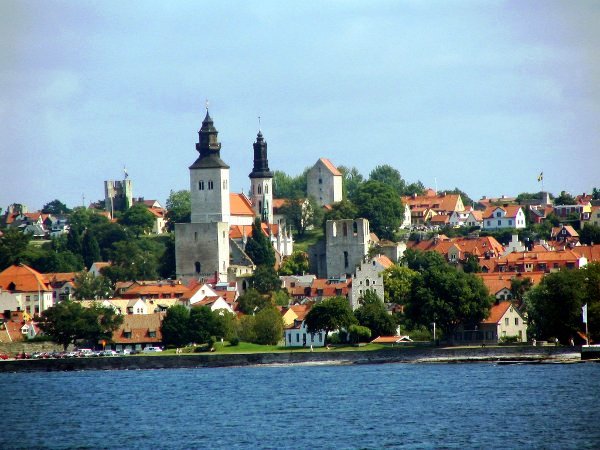 В.Коровицын      «ДОМАРЕДАНС»
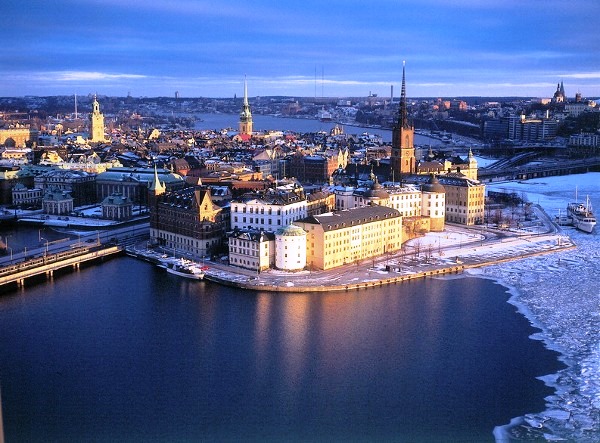 Исполняет
  Кривогузова  Вероника
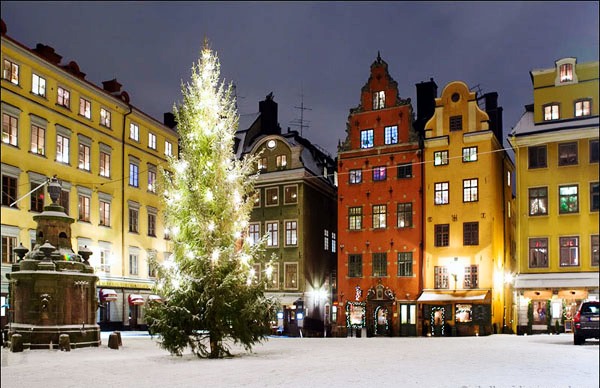 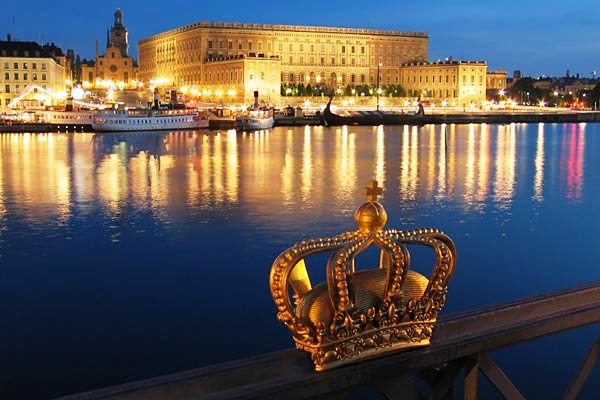 В.Коровицын       «ДОМАРЕДАНС»
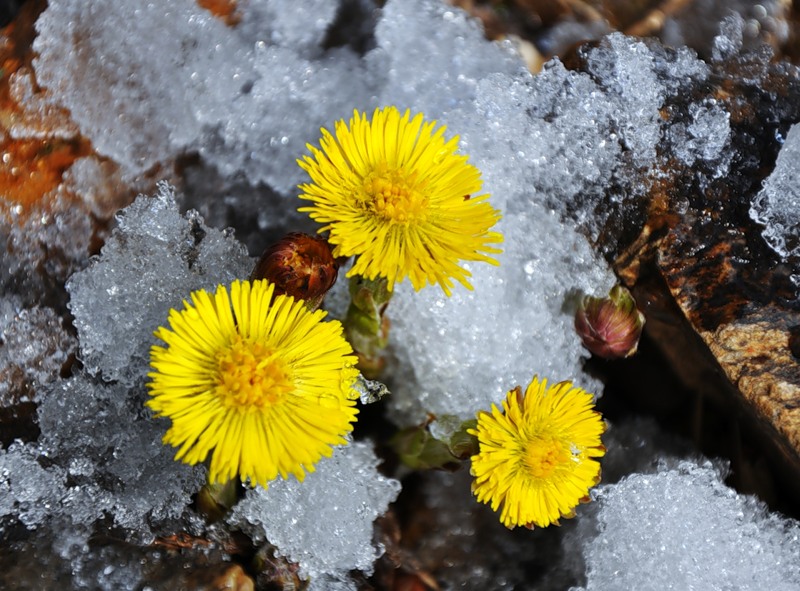 В.Коровицын   «ПЕРВАЯ  ПРОТАЛИНКА»
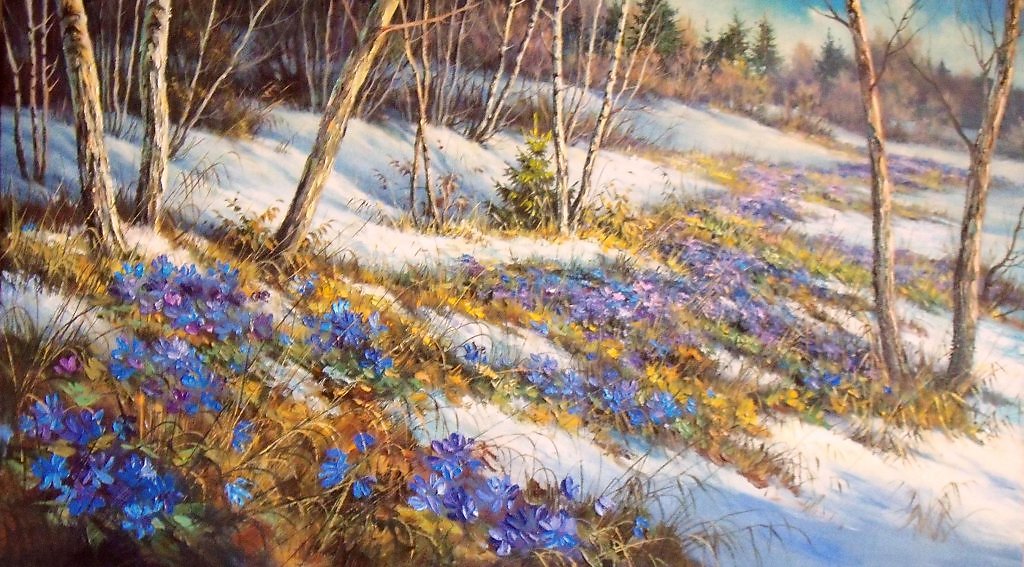 В.Коровицын    «ПЕРВАЯ   ПРОТАЛИНКА»
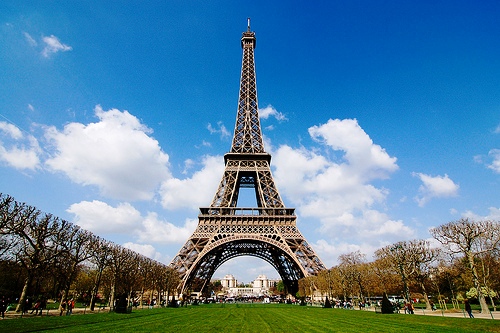 В.Коровицын           «ПРОГУЛКА ПО ПАРИЖУ»
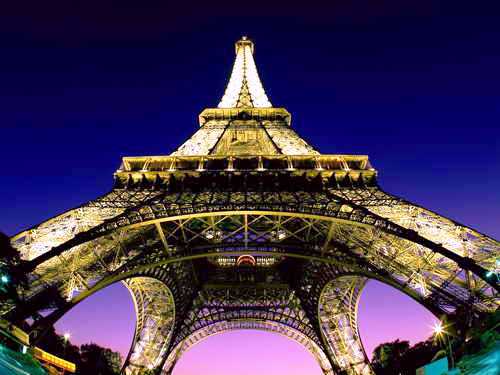 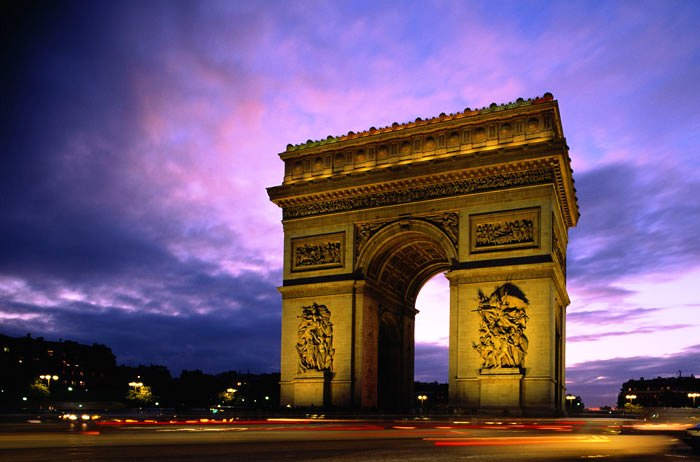 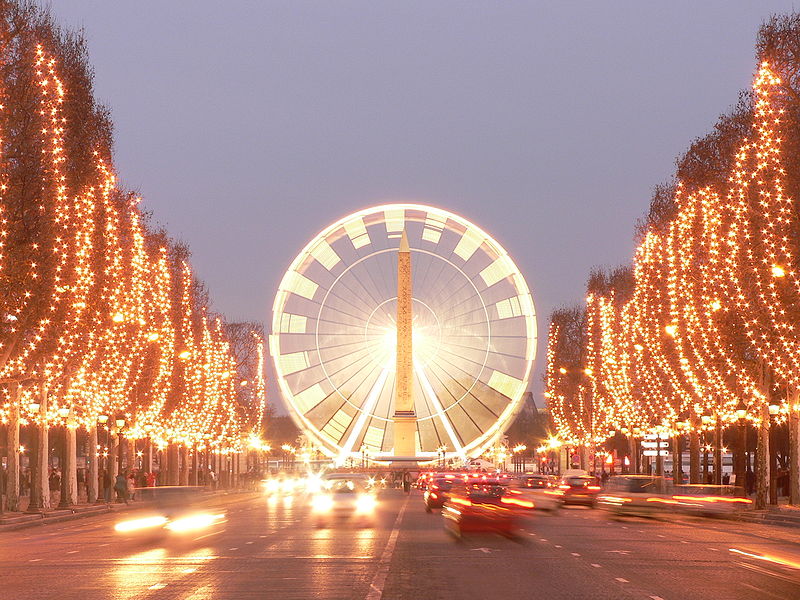 Исполняет      Прокофьева  Татьяна
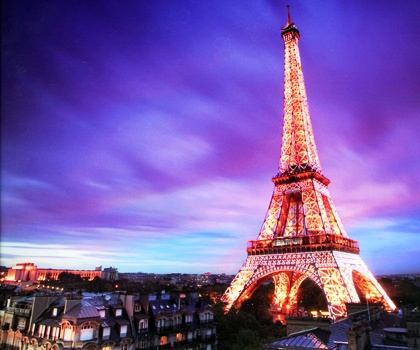 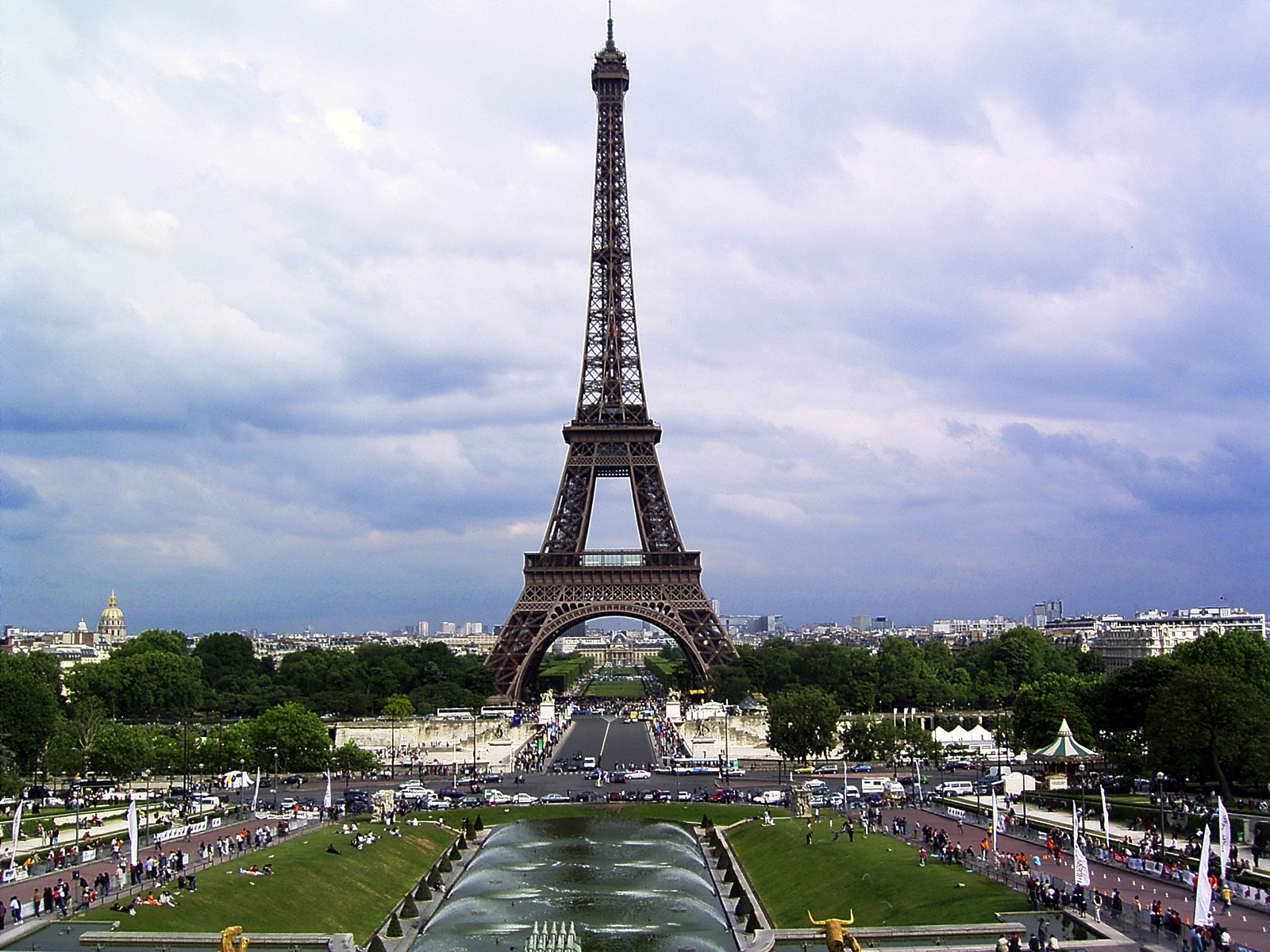 В.Коровицын   «ПРОГУЛКА ПО ПАРИЖУ»
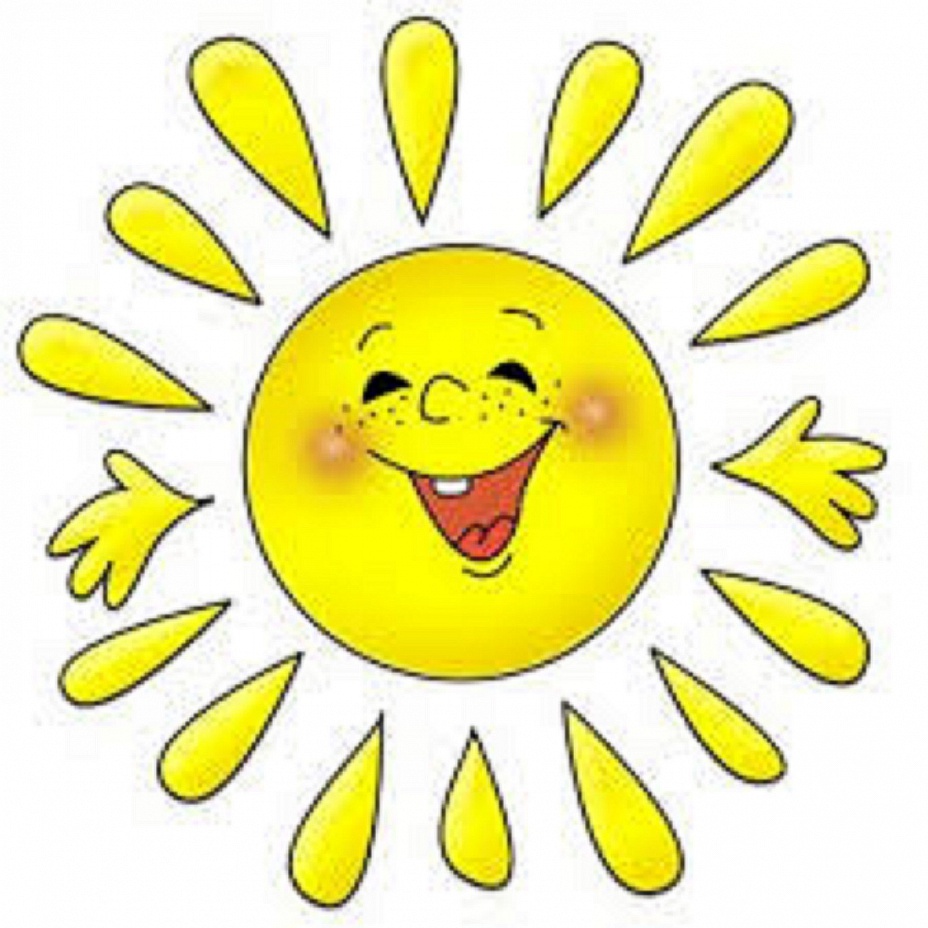 С.Баневич  «СОЛНЫШКО     ПРОСНЕТСЯ»
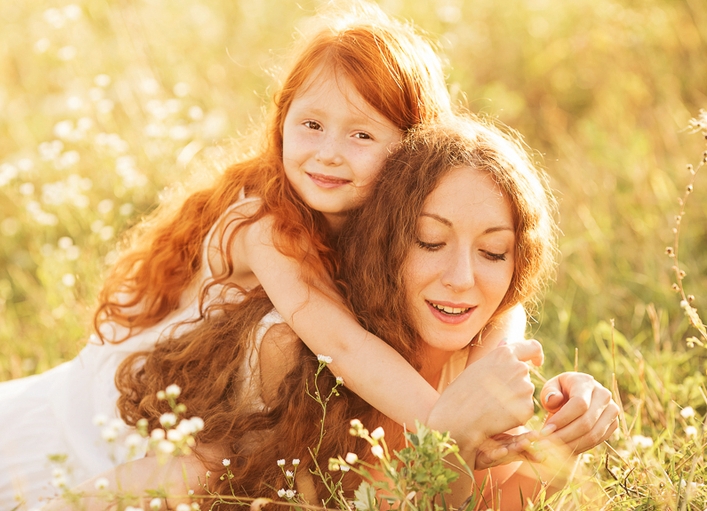 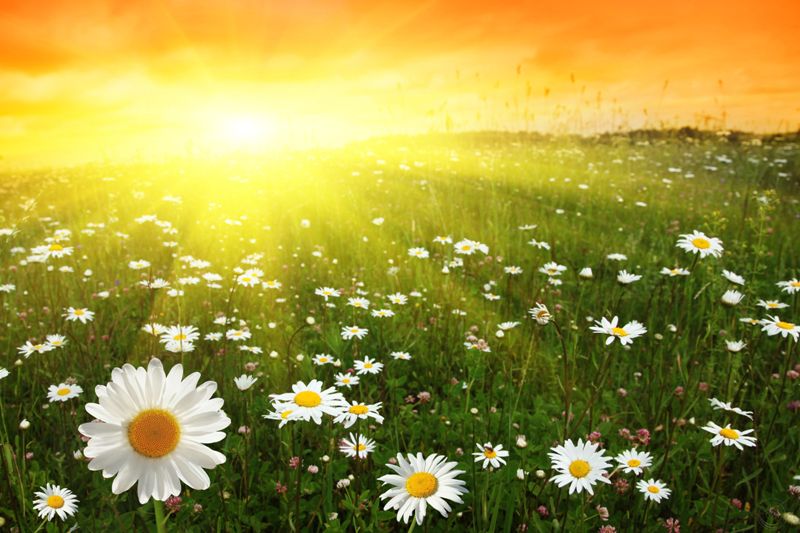 С.Баневич  «СОЛНЫШКО  ПРОСНЕТСЯ»
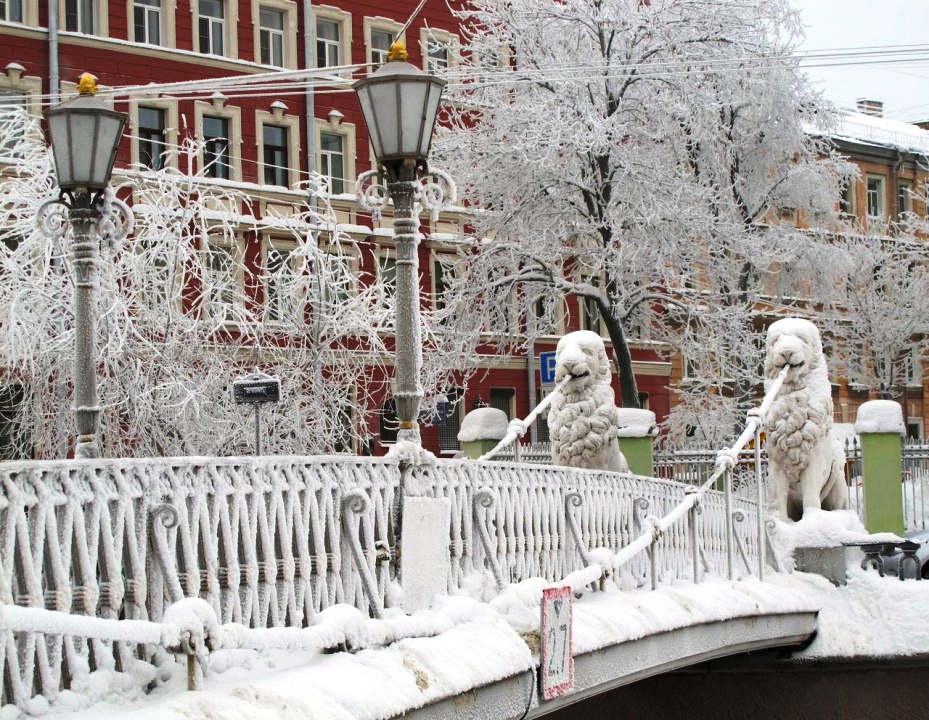 С.Баневич    «СНЕЖИНКИ  НАД  ЛЬВИНЫМ  МОСТИКОМ»
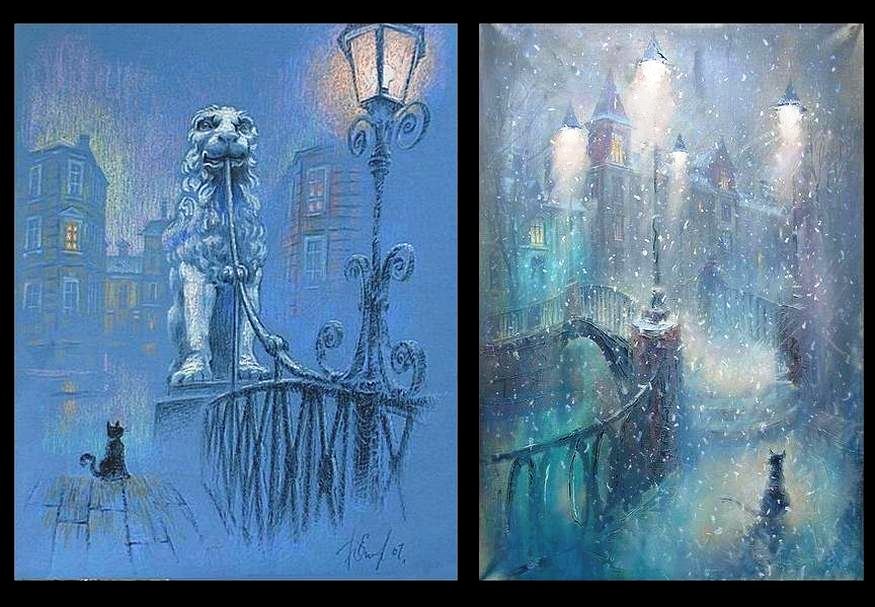 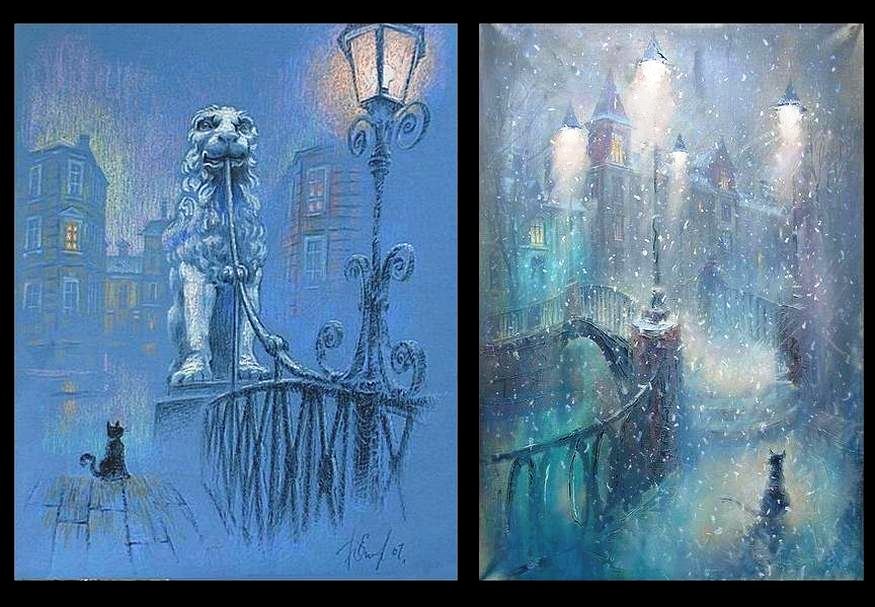 Исполняет   Кривогузова   Вероника
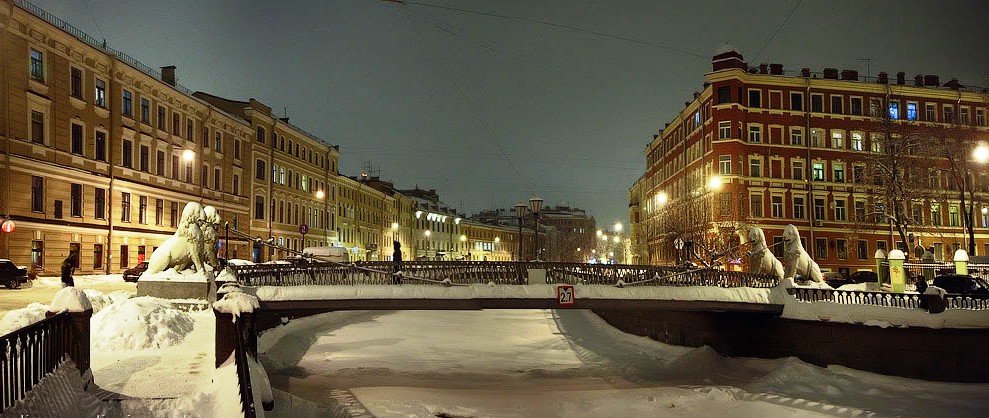 С.Баневич  «СНЕЖИНКИ  НАД  ЛЬВИНЫМ  МОСТИКОМ»
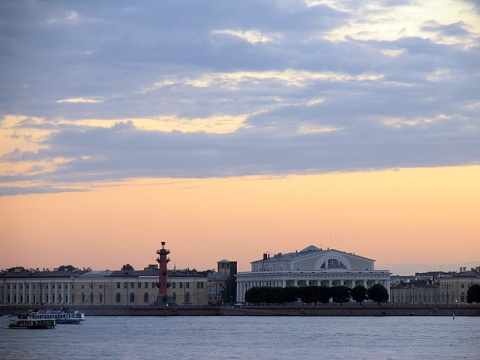 С.Баневич     «БЕЛЫЕ  НОЧИ»
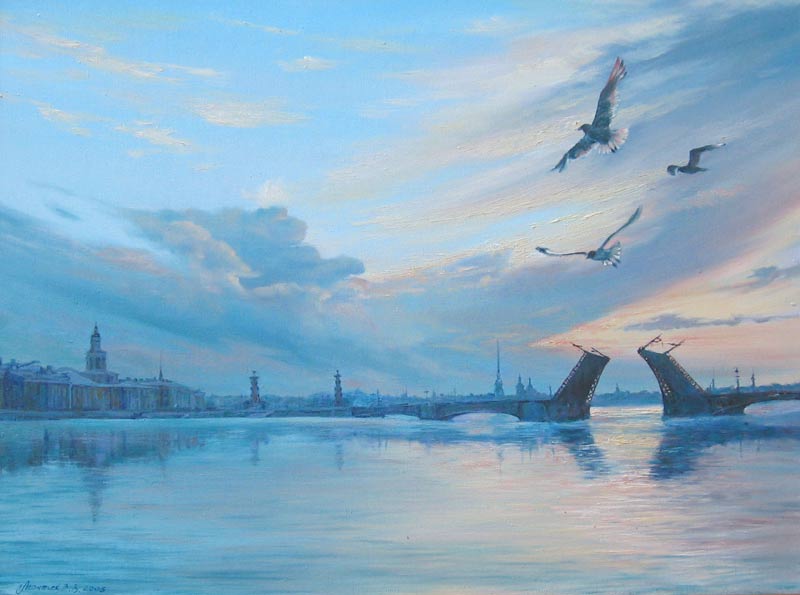 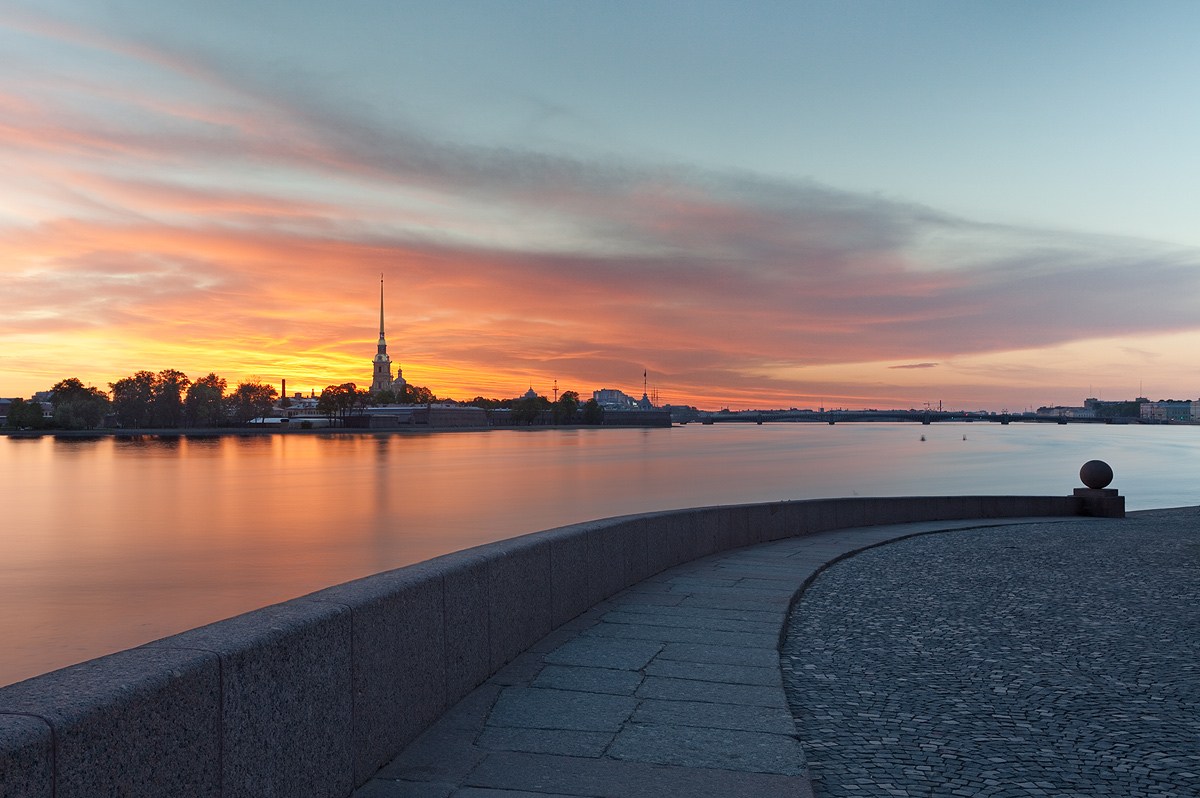 С.Баневич       «БЕЛЫЕ  НОЧИ»
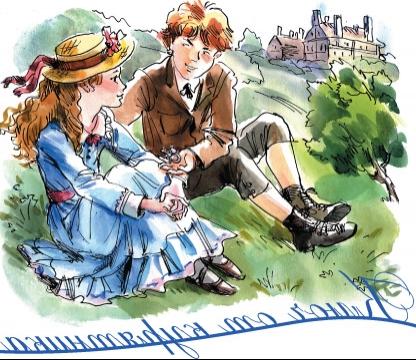 С.Баневич   «МИСТЕР  ТВЕН»
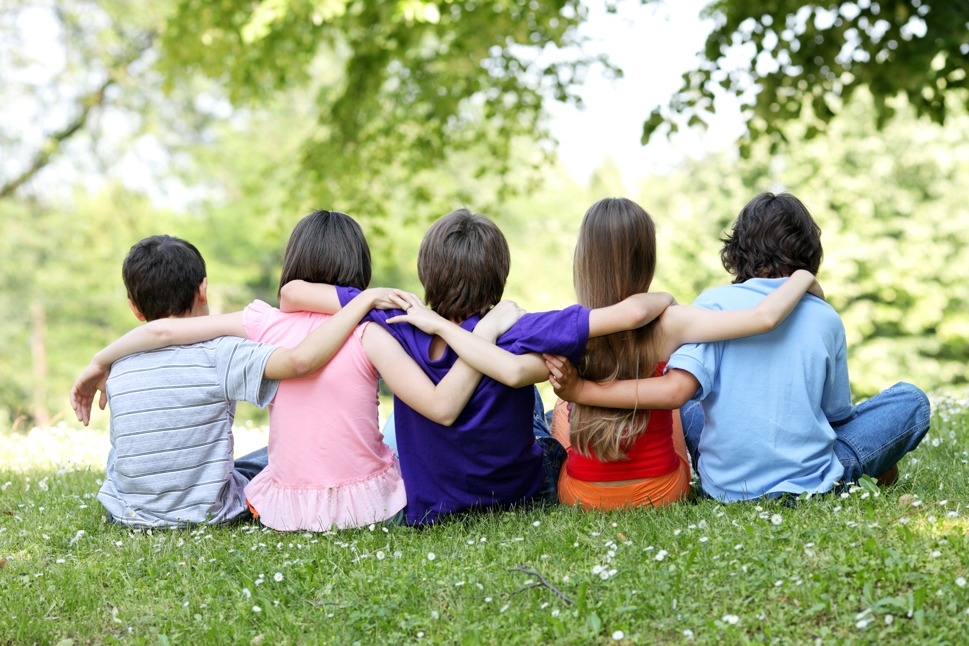 Исполняют       Салакина  Элина    и    Кривошеев  Никита
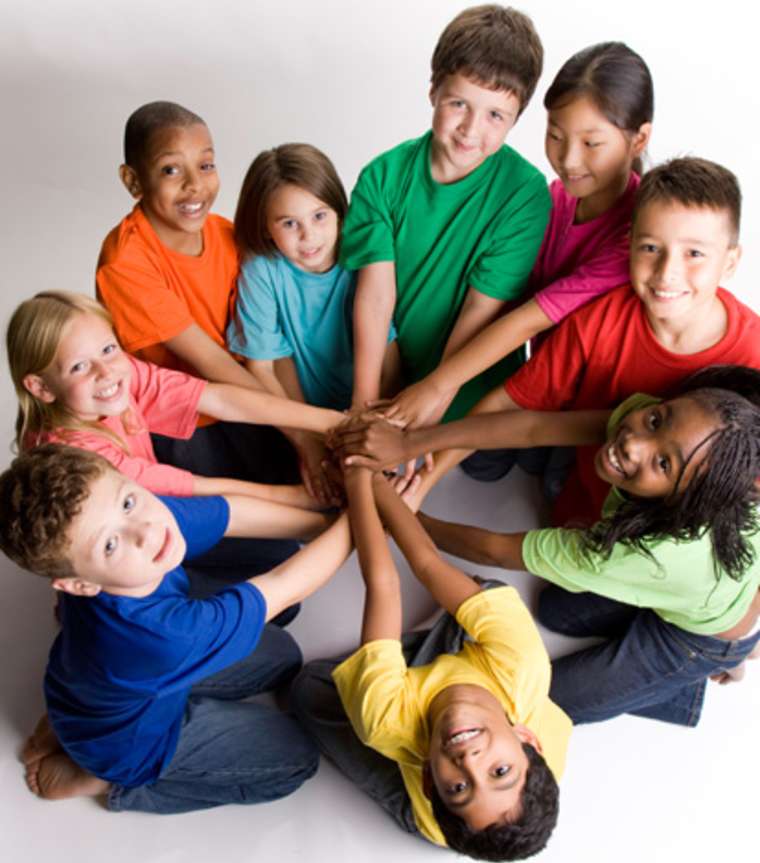 МУЗЫКАЛЬНЫЙ ПРОЕКТ                                                            «СОВРЕМЕННЫЕ КОМПОЗИТОРЫ – ДЕТЯМ»

   концерт подготовили 

           Колесник В.Н.                                         Конради Л.Э.                                    Беганский А.М.
  преподаватель  фортепиано               преподаватель  фортепиано              преподаватель вокала     
                                                                       и концертмейстер
 и    у ч а щ и е с я
 Арутюнян Мария 2 кл.                        Аристов Светозар 2 кл.                       Зубова  Божена  1 кл.
 Плитченкова Виктория 2 кл.               Попова    Дарья     2 кл.                       Рябов Никита     1 кл.
 Фоменкова Лиза  3 кл.                         Кулагина  Виктория 2 кл.                    Вадалова  Эмили  2 кл.
 Секирина  Дарья 6 кл.                         Знаменская Кристина 2 кл.                 Селезнева Мария  2 кл.
 Сазонова  Лиза    6 кл.                         Колюбаева  Вероника  2 кл.                Снигур Серафима 4 кл.
 Коптяев Марк      6 кл.                         Щемелев  Владислав   2 кл                 Салакина  Элина    3 кл.                                                                                                                                                                                                               
 Морозова Алена  6 кл.                         Кривогузова Вероника 6 кл.              Кривошеев  Никита 5 кл.
 Прокофьева Татьяна  вып.

 12 декабря 2017 год
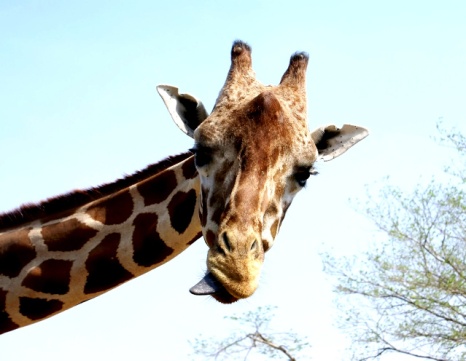 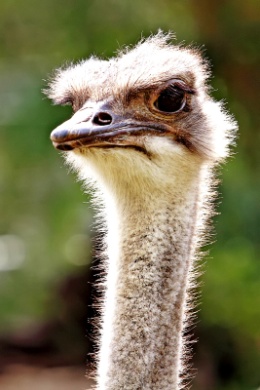 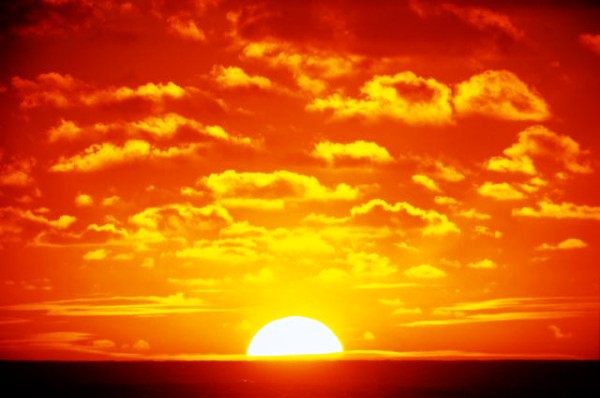 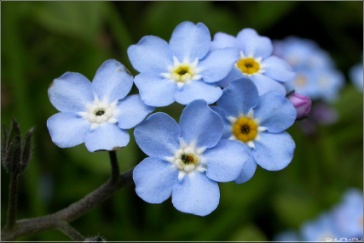 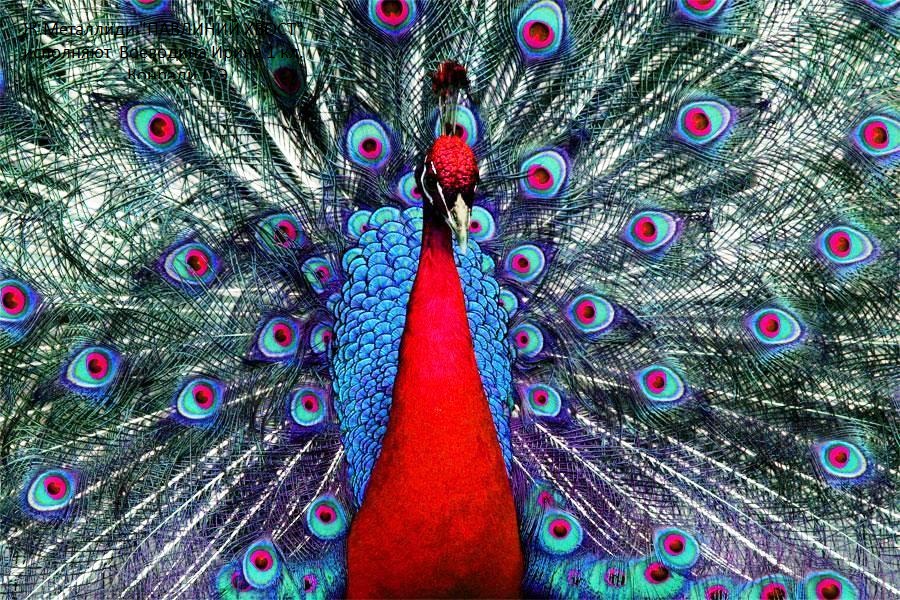 МУЗЫКАЛЬНЫЙ  ПРОЕКТ
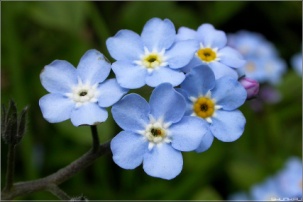 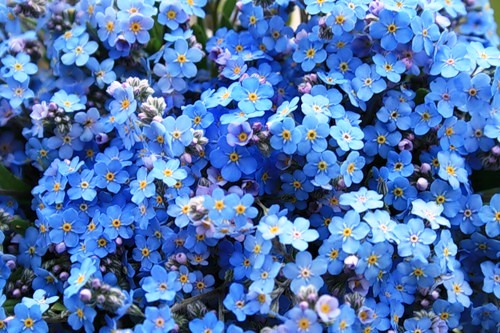 Спасибо!

 До новых встреч!
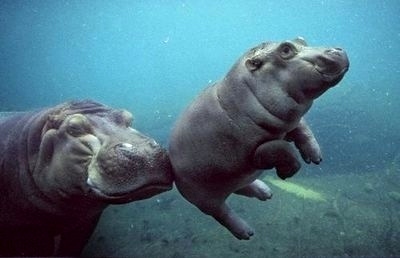 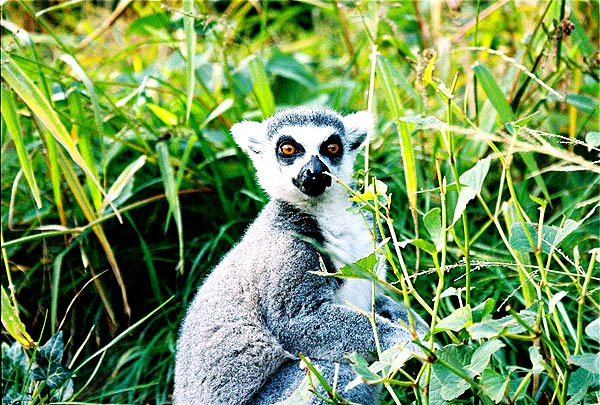 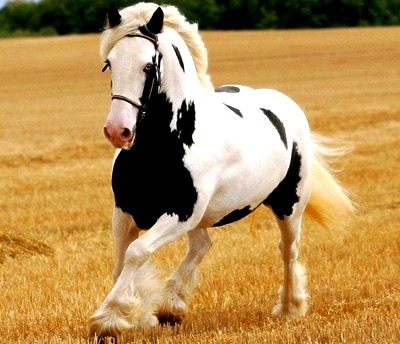 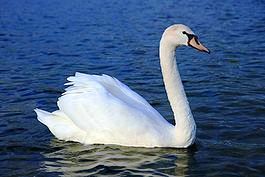 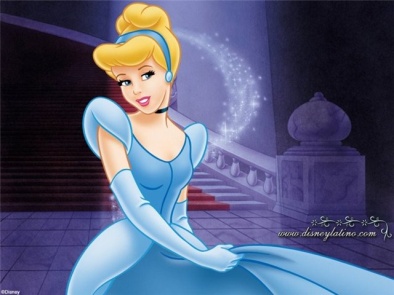 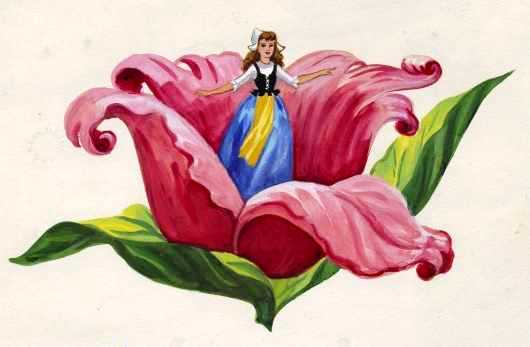 .